التقنيات المالية  (FinTech) 

تطوراتها ودور هيئة أسواق المال في تنظيمها
وحدة التقنيات المالية – قطاع الإشراف
أبريل 2025
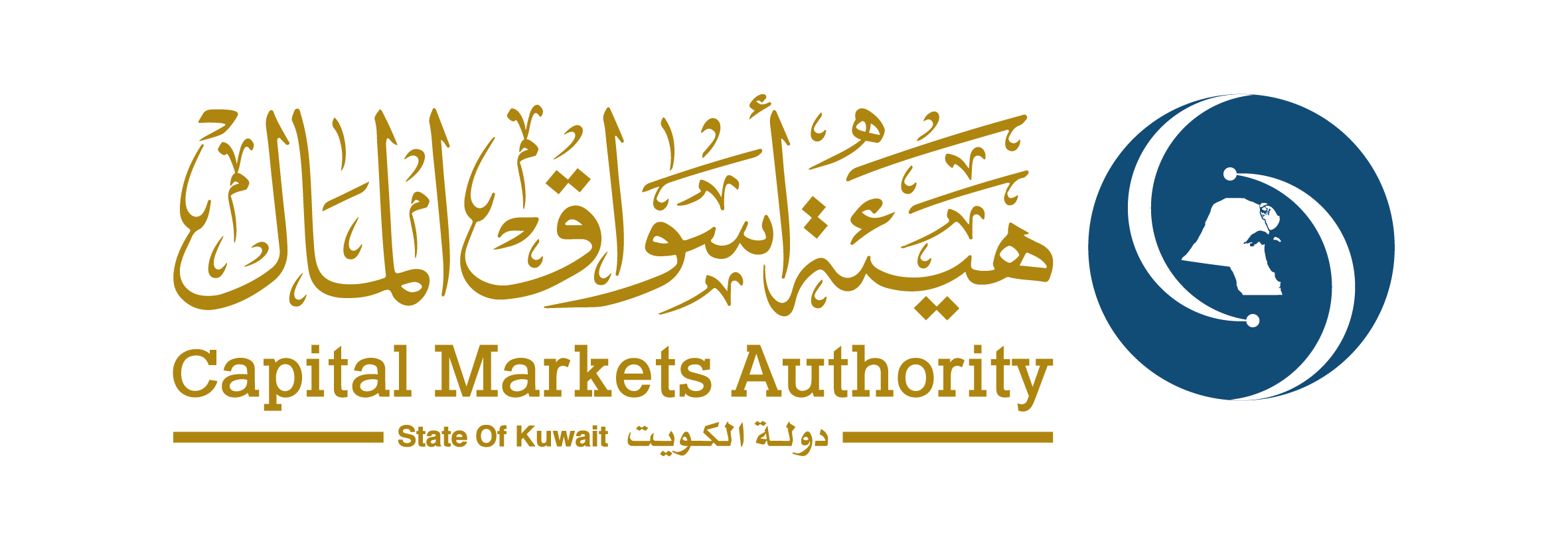 محتوى ورشة العمل
تاريخ التقنيات المالية
التقنيات المستخدمة في تقديم الخدمات المالية
1
2
تنظيم هيئة أسواق المال لخدمات التقنيات المالية
3
4
صناعة التقنيات المالية
خدمة التمويل الجماعي القائم على الأوراق المالية
6
5
خدمة مستشار الاستثمار الآلي
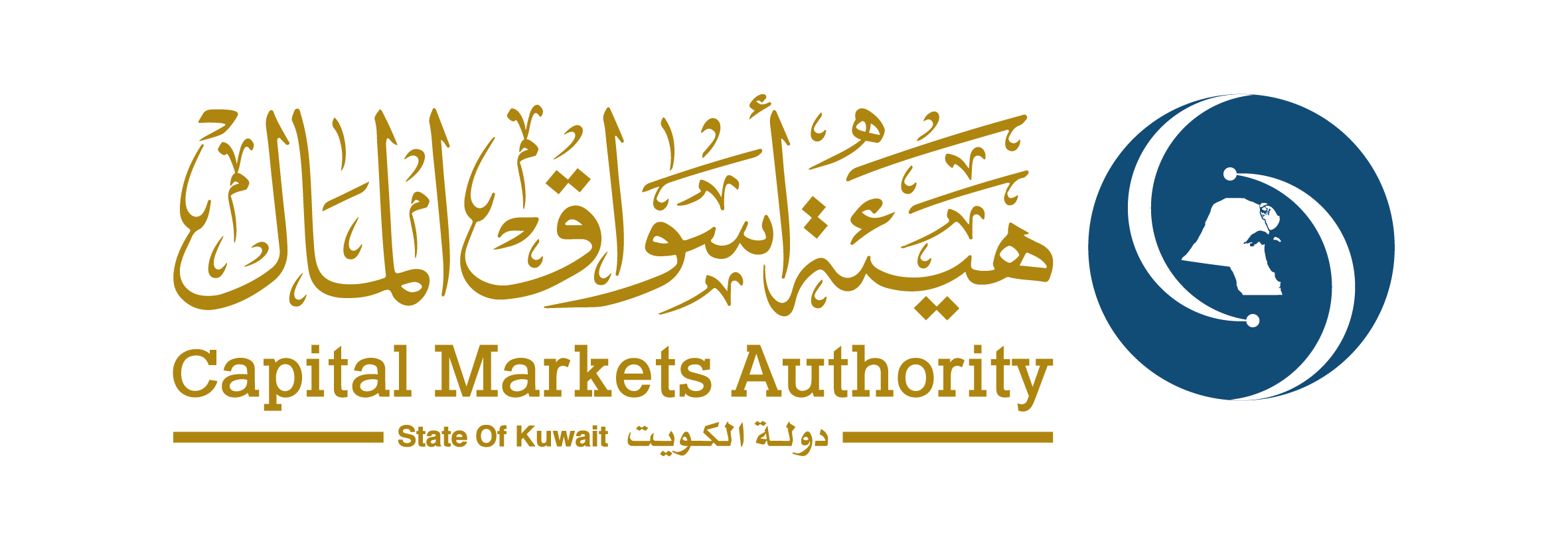 2
1
تاريخ التقنيات المالية
1
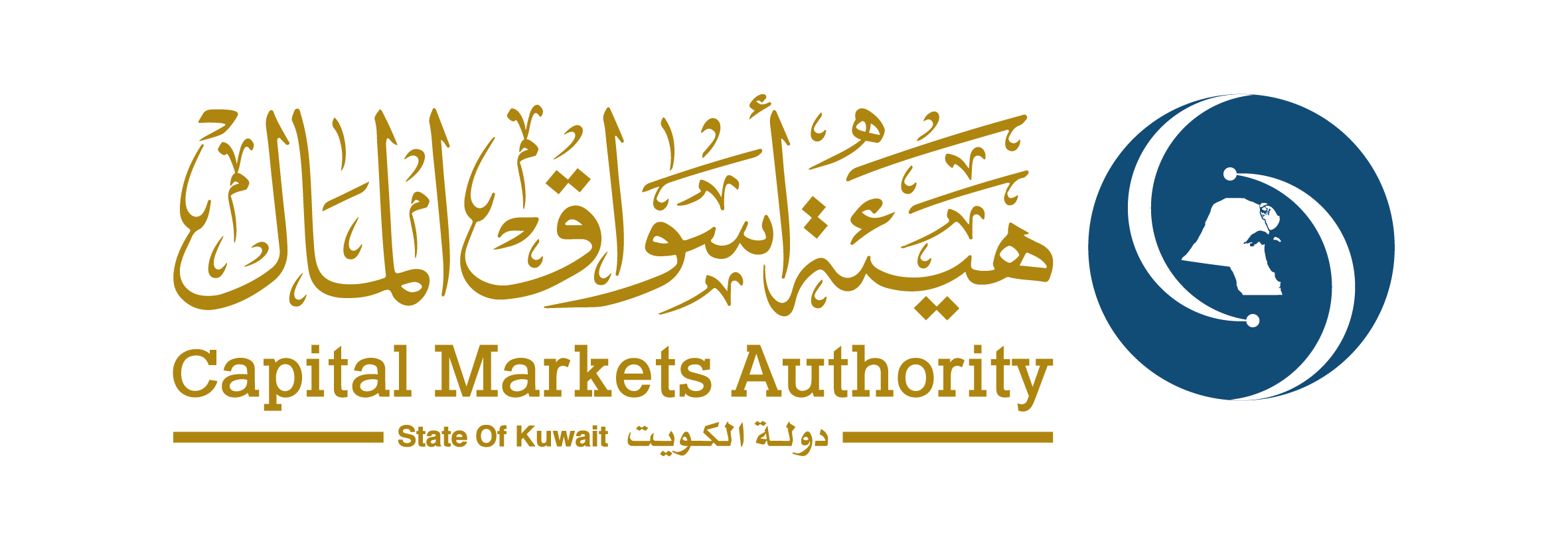 3
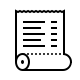 تاريخ التقنيات المالية
التقنية
"أسلوب أو فنِّيَّة في إنجاز عمل أو بحث علميّ ونحو ذلك، أو جملة الوسائل والأساليب والطرائق التي تختص بمهنة أو فنّ" - معجم اللغة العربية المعاصر

الخدمة المالية
مجموعة واسعة من الخدمات تقدم من مؤسسات لغرض إدارة الأصول

التقنيات المالية
"الابتكار المدعوم بالتقنيات في مجال الخدمات المالية الذي ينتج عنه استحداث نماذج أعمال، وتطبيقات، وإجراءات، ومنتجات ذات تأثير مادي على أسواق المال ومؤسساتها والخدمات المرتبطة بها." – بنك التسويات الدولية (BIS)
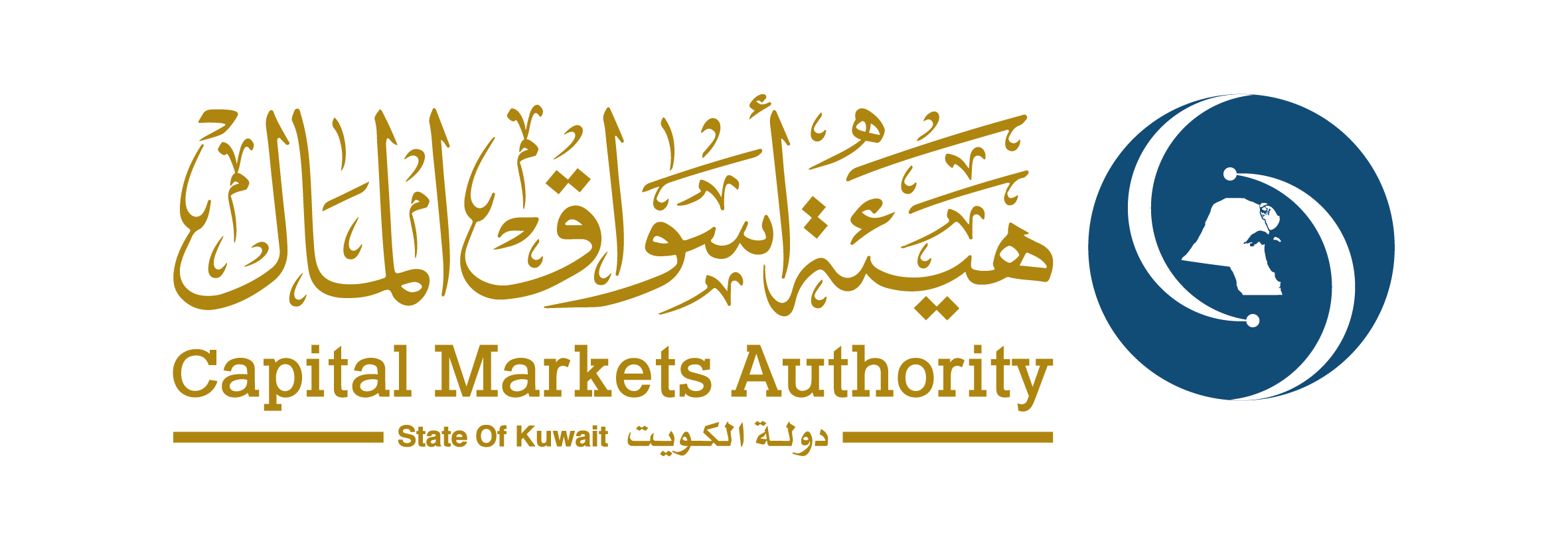 4
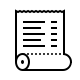 تاريخ التقنيات المالية
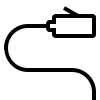 إنشاء قنوات الدفع والتحويل الإلكتروني 1960-1970 (CHIPS – SWIFT)
1866 - كابل للتليغراف عابر للأطلسي
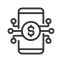 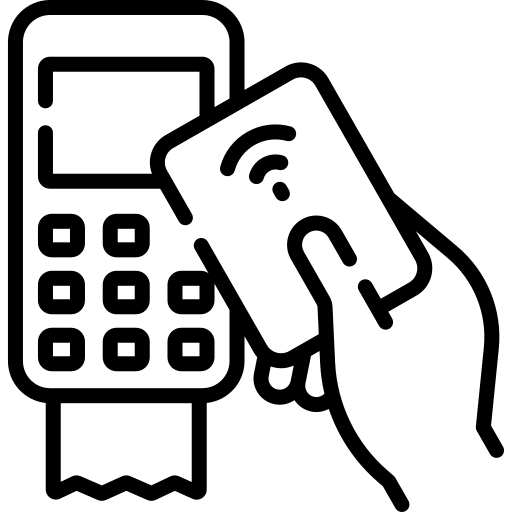 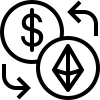 توسع قطاع المصرفية المفتوحة والاستثمار المفتوح والتمويل المدمج
ظهور العملات المشفرة (2008)
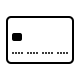 دخول بطاقة الائتمان حيز الاستخدام (1950)
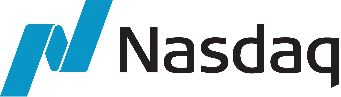 إنشاء سوق ناسداك (1971)
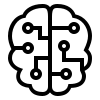 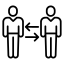 منصات التمويل الجماعي (إقراض النظراء – JOBS Act 2012)
تطور تقنيات الذكاء الاصطناعي واستخداماتها التجارية
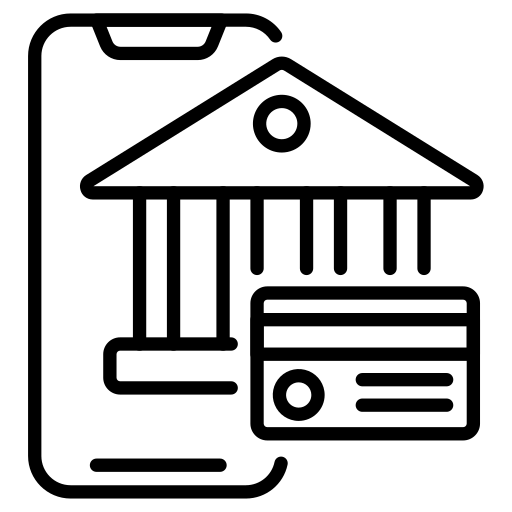 إطلاق الخدمات المصرفية عبر الانترنت (1995)
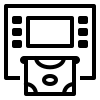 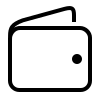 تطور قطاع المدفوعات والمحافظ الرقمية (Google Wallet – Apple Pay)
دخول أجهزة الصراف الآلي إلى السوق (1967)
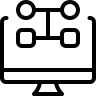 تطور قطاع إدارة الثروات الرقمية (مستشار الاستثمار الآلي – الترميز)
Fintech 4.0 (2020 – Present)
Fintech 3.0 (2008-2019)
Fintech 2.0 (1967-2008)
Fintech 1.0 (1866-1967)
Platformization of Finance/ Advanced Technologies
Democratization of Financial Services
Digitalization: From Analogue to Digital
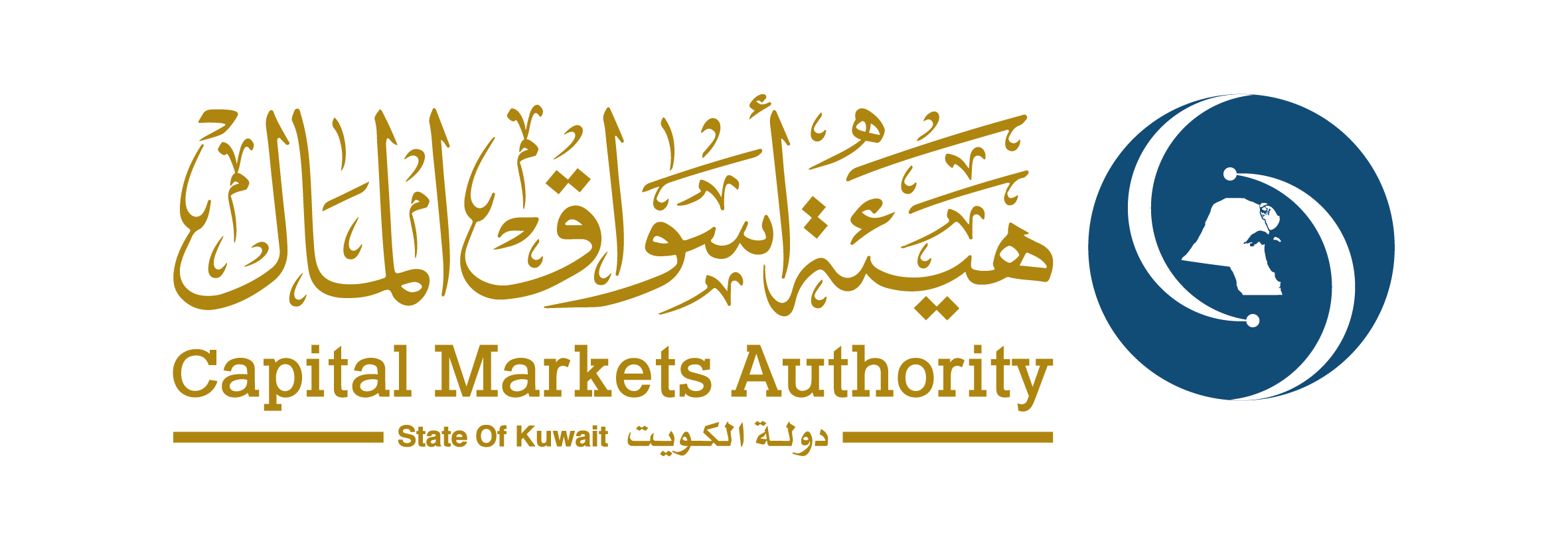 5
2
التقنيات المستخدمة في تقديم الخدمات المالية
1
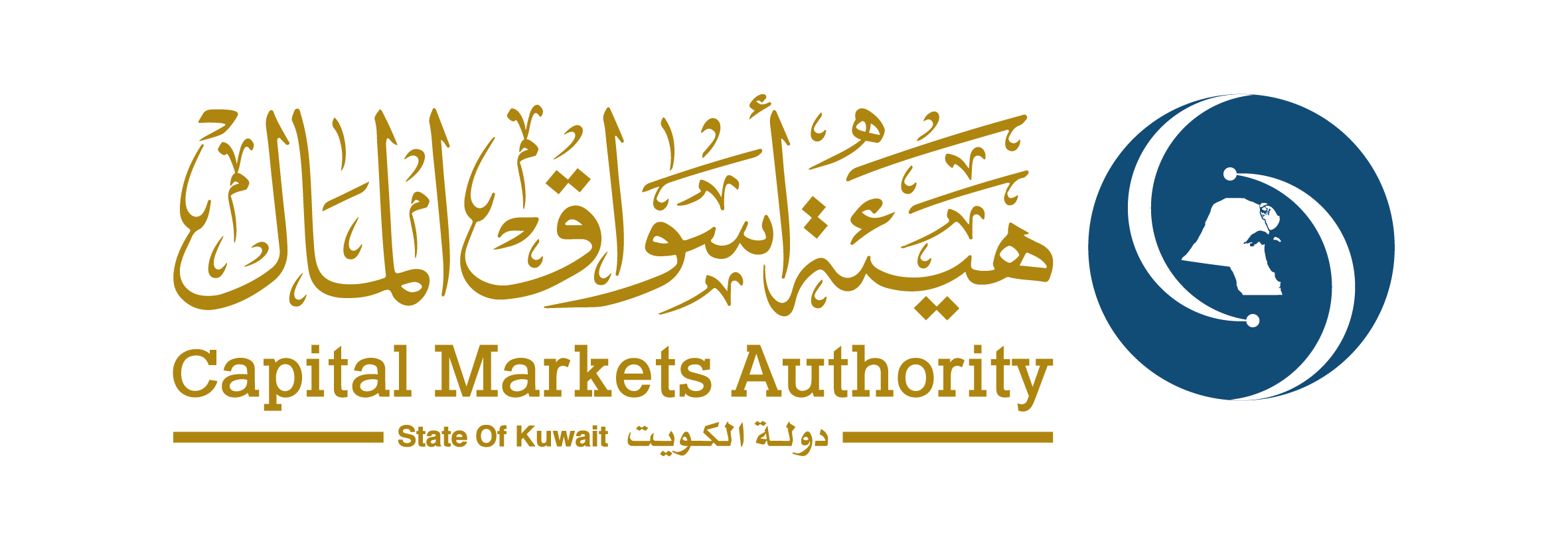 6
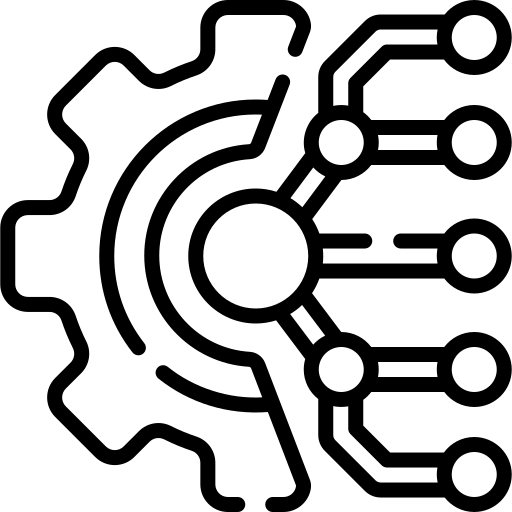 أبرز التقنيات المستخدمة في تقديم الخدمات المالية
أمثلة لاستخدامات تقنية سلاسل الكتل (Blockchain)
سلاسل الكتل (Blockchain)
عبارة عن قاعدة بيانات – عامة أو خاصة - موزعة بين أطراف متعددة لديهم القدرة على تحديثها (لا مركزية)، ويتم تبادل المعلومات من خلال إجراء عمليات وتخزينها في سجل خاص موزع بين الأطراف المستخدمة لقاعدة البيانات وذلك ما يطلق عليه تقنية السجلات الموزعة Distributed Ledger Technology (DLT)
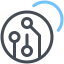 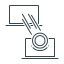 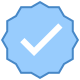 التحويلات والمدفوعات العابرة للحدود (Cross-border payments and remittances)
تداول الأصول المشفرة (Crypto-assets)
التحقق من الهوية (KYC)
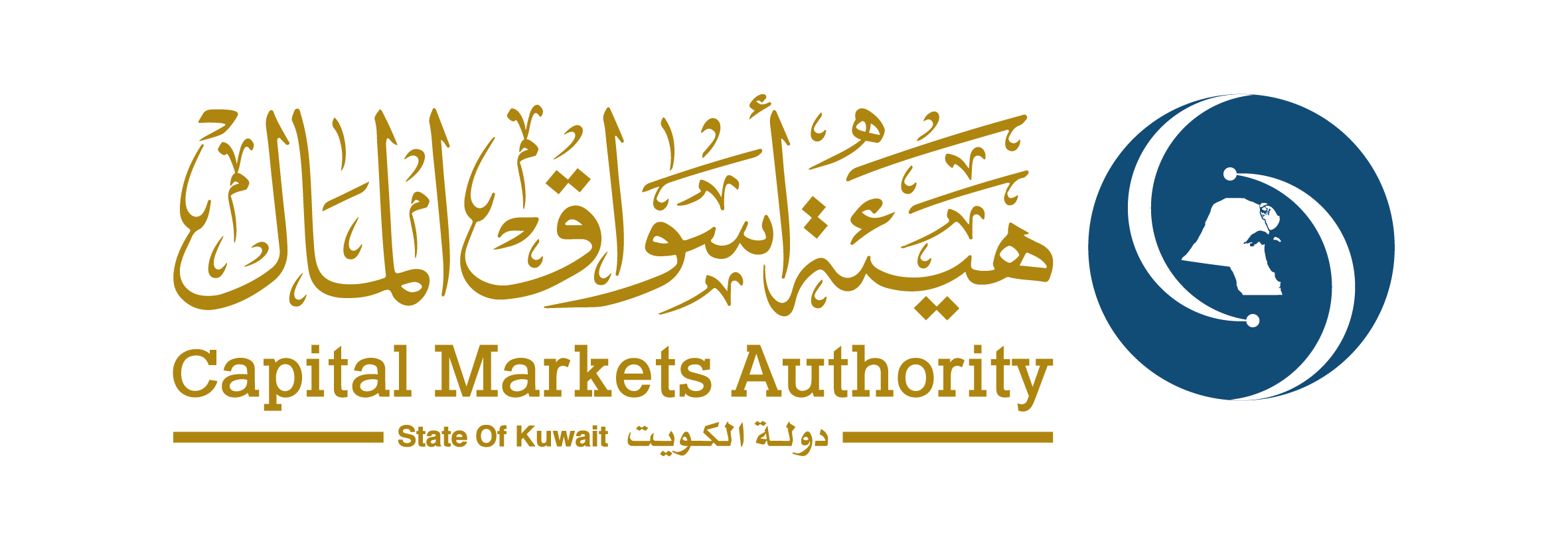 7
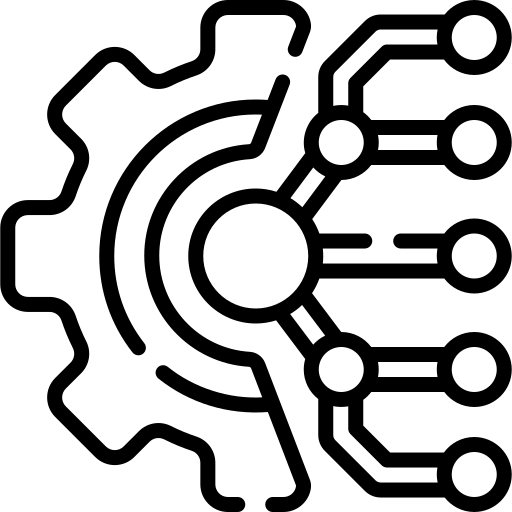 أبرز التقنيات المستخدمة في تقديم الخدمات المالية
أمثلة للأصول المشفرة
تطبيقات تقنية سلاسل الكتل (Blockchain)

الأصول المشفرة (Crypto-assets)

تمثيل رقمي لقيمة أو حق قابل للنقل أو التخزين بشكل رقمي باستخدام تقنية السجلات الموزعة (DLT) أو تقنية مماثلة   ـــــ  European Union (MiCA)
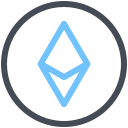 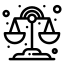 العملات المشفرة (Cryptocurrency)
هي عملات رقمية مصممة في الغالب كوسيلة للتبادل تستمد قيمتها من قوى العرض والطلب ومن تبنيها من قبل الأفراد والمؤسسات
العملات المستقرة (Stablecoins)
هي عملات مرتبطة قيمتها بأصول حقيقية مستقرة كالعملات النقدية أو السلع
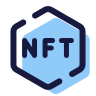 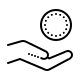 الترميز (Tokenization)
تمثيل رقمي لأدوات استثمارية حقيقية كالأسهم والسندات بغرض تداولها باستخدام تقنية سلاسل الكتل
الرموز غير القابلة للاستبدال (NFTs)
تمثيل رقمي فريد لملكية في قطع فنية أو غيرها من الأصول المماثلة
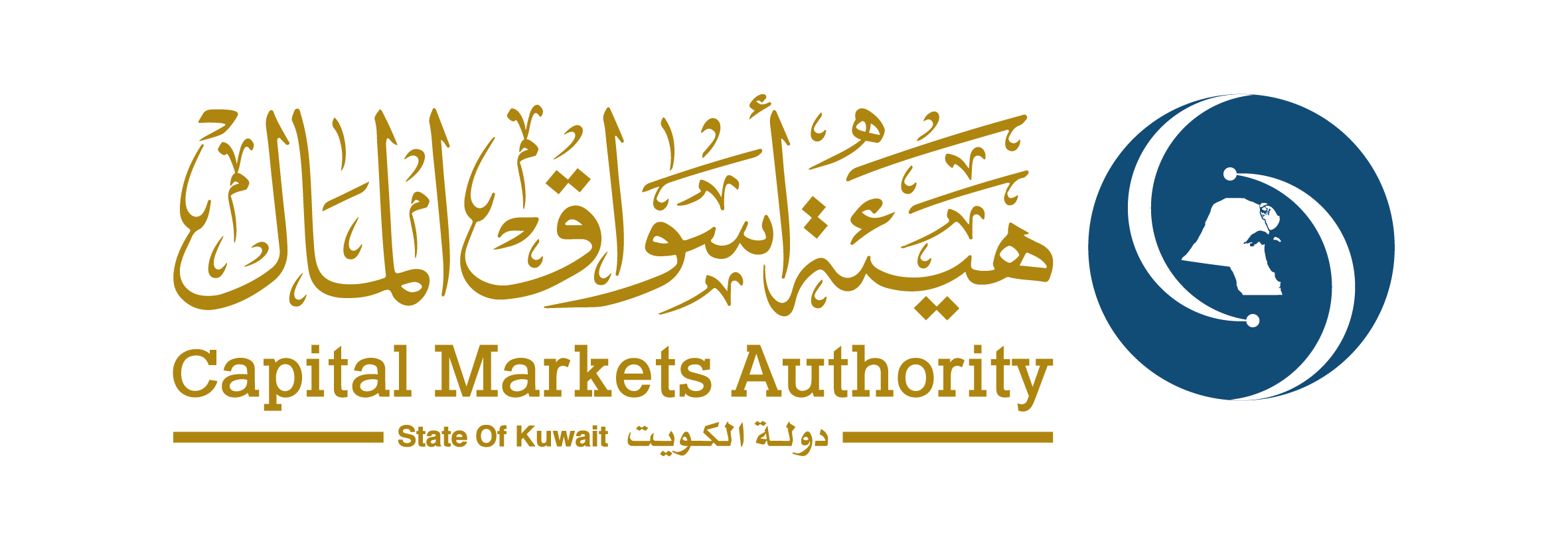 8
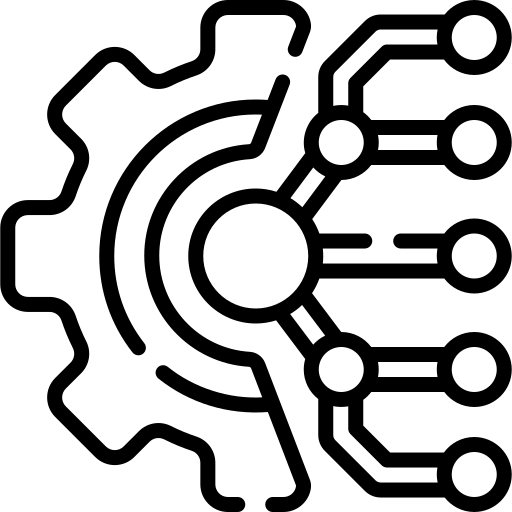 أبرز التقنيات المستخدمة في تقديم الخدمات المالية
الذكاء الاصطناعي (Artificial Intelligence)
أنظمة رقمية لأداء مهام تحاكي الذكاء البشري كالتعلم والاستدلال والتجريد والأفعال ــــ MIT Lincoln Laboratory 
أمثلة لتقنيات الذكاء الاصطناعي:
لغة المعالجة الطبيعية (Natural Processing Language)
خاصية التعرف على الصوت (Speech Recognition)
خاصية رؤية الحاسب (Computer Vision)
AI
NLP
Vision
Motion
ML
DL
المصدر: IBM
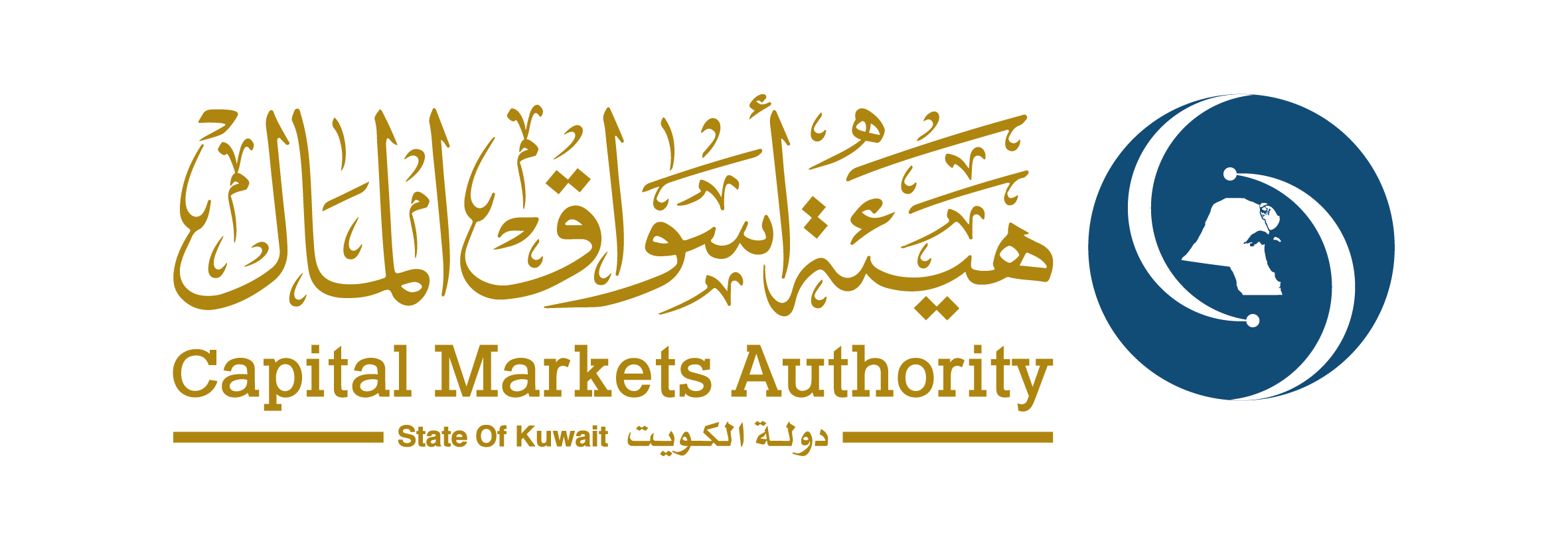 9
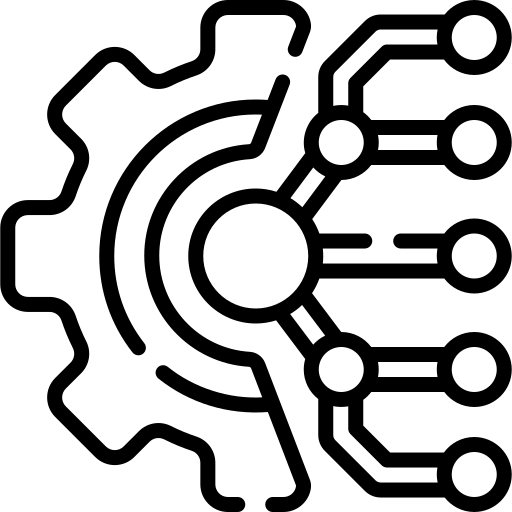 أبرز التقنيات المستخدمة في تقديم الخدمات المالية
الحوسبة الكمية (Quantum Computing)
هي حقل من حقول الحوسبة التي تستخدم/ تعتمد على خواص فيزياء الكم (Quantum Mechanics) بحيث تعالج البيانات بقدرة تفوق قدرة الحواسيب التقليدية


كيف تعمل الحواسيب الكمية؟
تعمل الحواسيب التقليدية باستخدام وحدات البت “Bits" لتخزين ومعالجة البيانات وهي قائمة على أساس نظام العد الثنائي (Binary numbers) أي تأخذ أحد القيمتين "0" أو "1"
تعمل الحواسيب الكمية باستخدام وحدات البت الكمية (Quantum bit) أو ما يسمى بال(Qubits) والتي يمكن أن تأخذ أي قيمة بين القيمتين "0" و"1"، أي تكون في حالة تراكب
خصائص الحوسبة الكمية
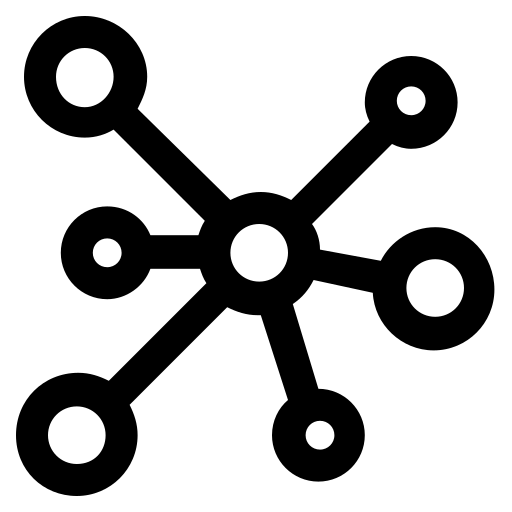 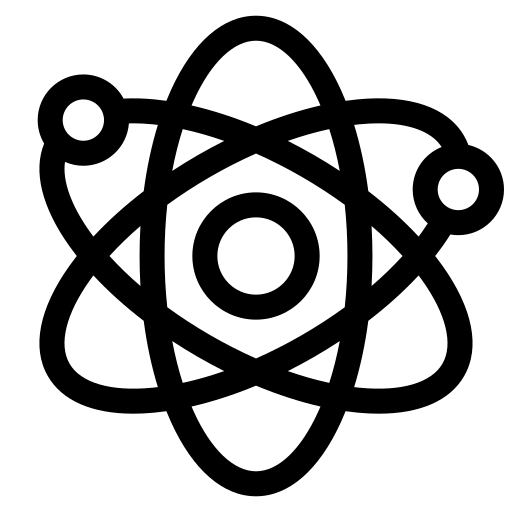 التشابك (Entanglement)
هي عملية ترابط (تشابك) المركبات الكمية دون أن يكون هناك اعتبار للمساحة الفاصلة فيما بينها
التراكب (Superposition)
هي الحالة التي يكون فيها المركب الكمي ممثلاً لمجموعة من الاحتمالات
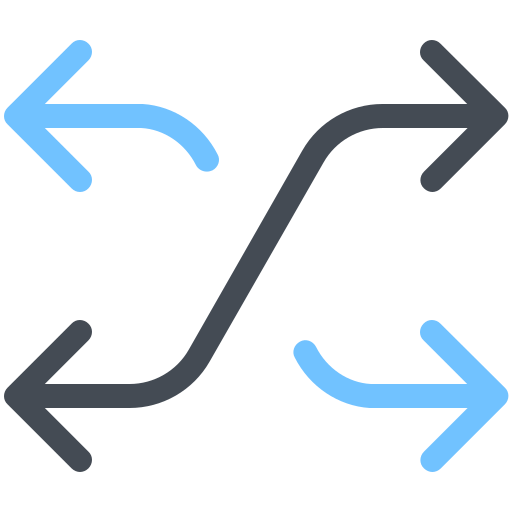 التداخل (Interference)
هي الظاهرة التي تستطيع من خلالها المركبات الكمية المتشابكة انتاج احتمالات أكبر
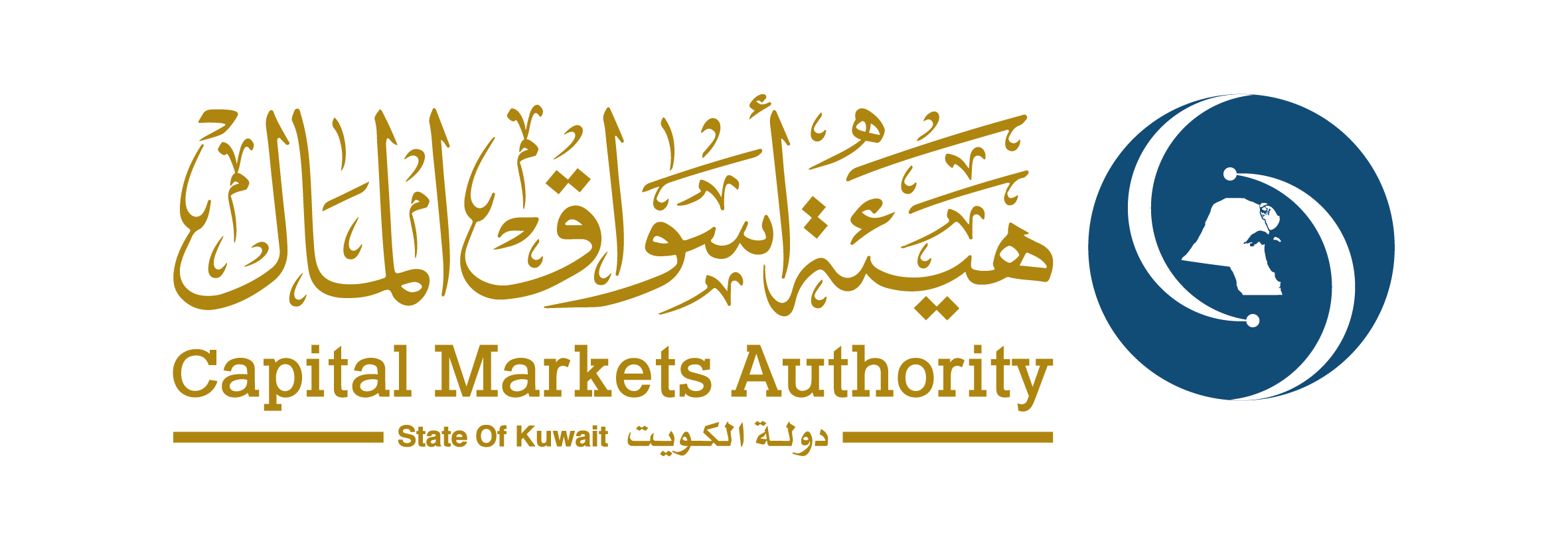 10
3
صناعة التقنيات المالية
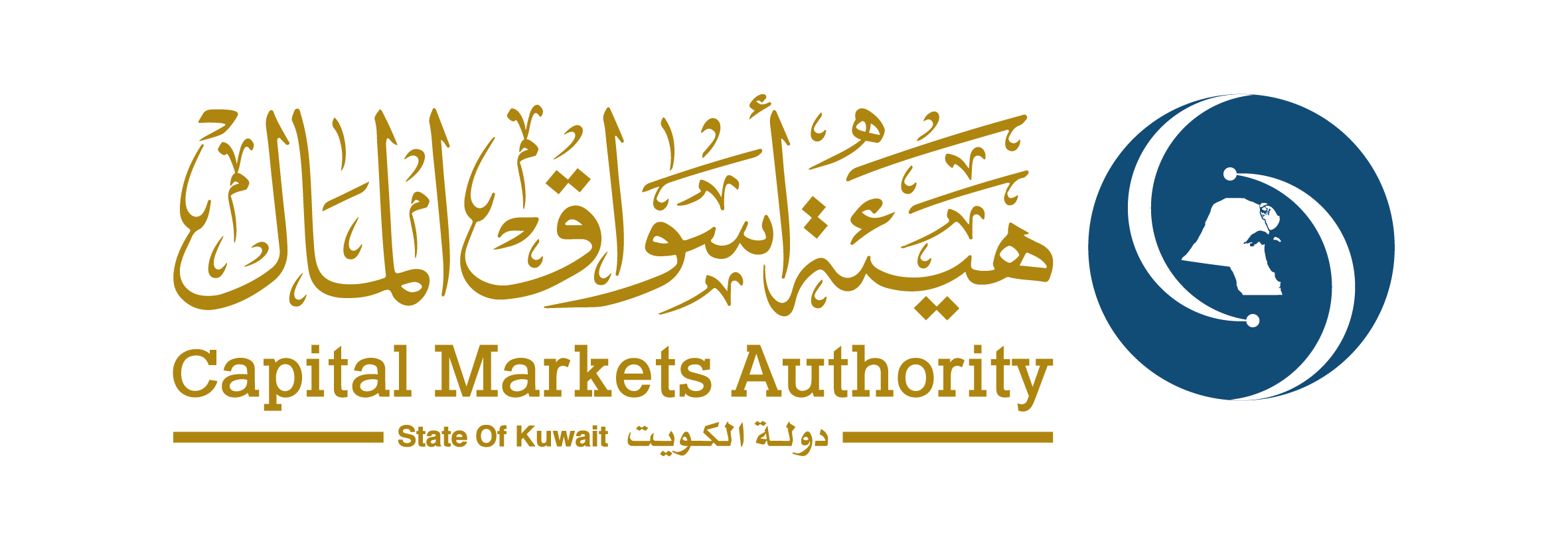 11
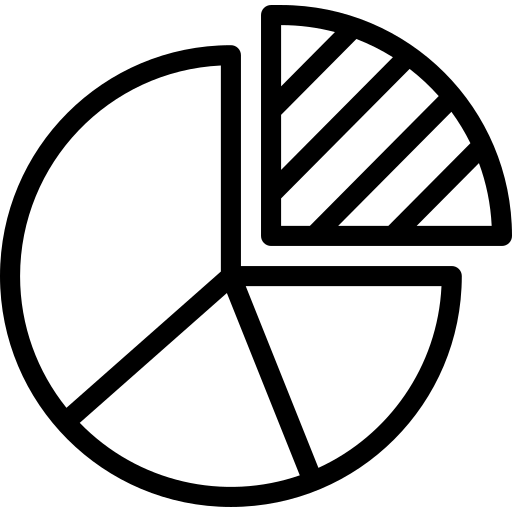 صناعة التقنيات المالية: أبرز القطاعات المكونة لها
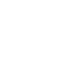 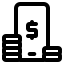 تقديم الخدمات المصرفية عبر طرف ثالث من خلال استخدام واجهات برمجة التطبيقات APIs
الخدمات المصرفية المفتوحة
Open Banking
الأصول الافتراضية
Virtual Assets
إدارة الثروة التقنية
Wealthtech
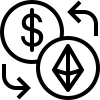 إنشاء بنوك تقدم جميع الخدمات المصرفية عبر استخدام التكنولوجيا دون وجود منشآت فعلية وبتدخل بشري محدود
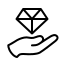 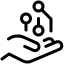 البنوك الرقمية
Digital Banking
توفير منصات لتداول الأصول الافتراضية كالعملات المشفرة والرموز غير القابلة للاستبدال NFTs، أو الخدمات المقترنة بتداول الأصول الافتراضية
تقديم الخدمات المتعلقة بإدارة الثروات كإدارة الأصول والاستشارات الاستثمارية وأدوات التحليل ومنصات التداول للعملاء من خلال استخدام التقنية
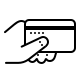 تقديم الخدمات المتعلقة بدفع الأموال كالتحويلات الخارجية والمدفوعات الآنية RTPs من خلال استخدام التقنيات المختلفة
حلول المدفوعات
Payment Solutions
المسؤولية الرقابية
البنوك المركزية
المسؤولية الرقابية
هيئات أسواق المال
المسؤولية الرقابية
 مشتركة بين البنوك المركزية وهيئات أسواق المال
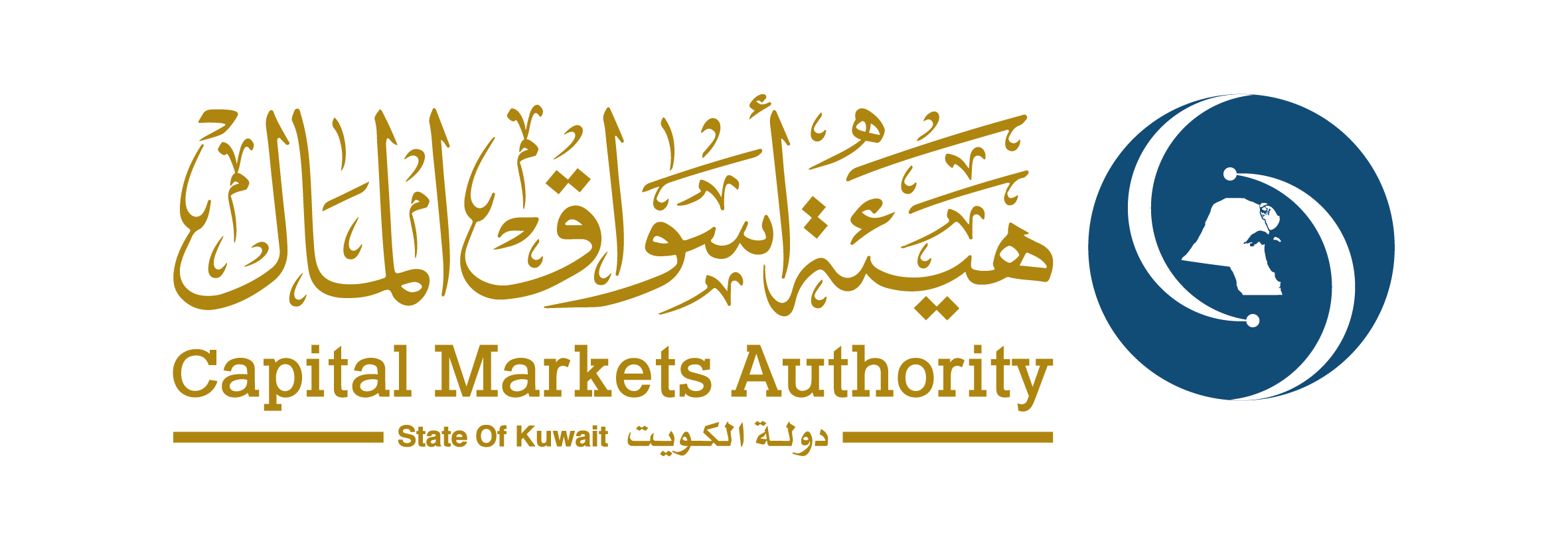 12
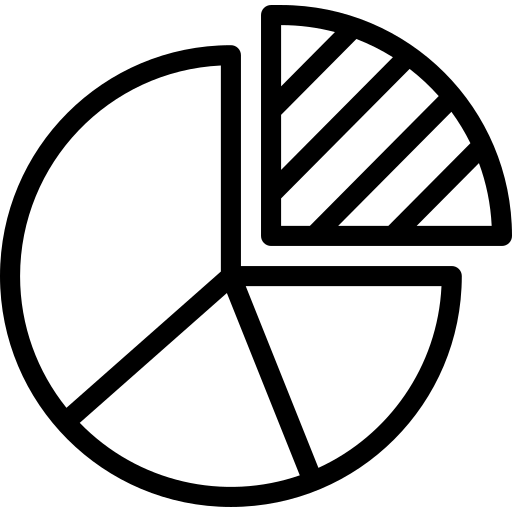 صناعة التقنيات المالية: الوضع الراهن والمستقبلي
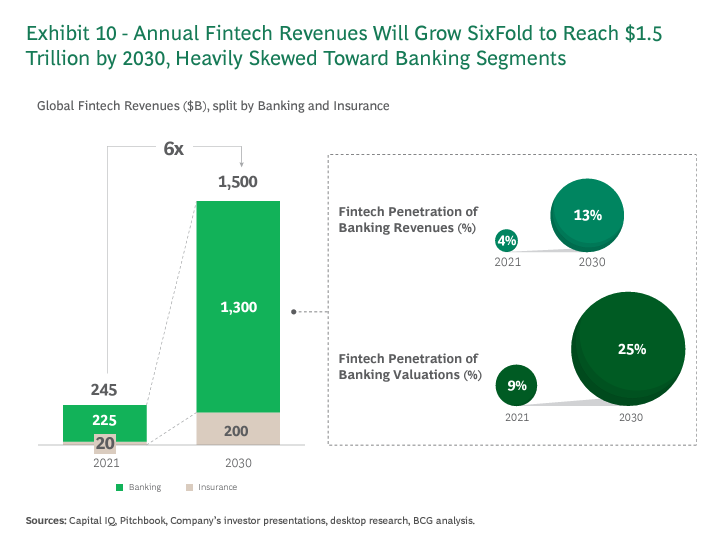 يتوقع أن يصل حجم سوق التقنيات المالية العالمي في العام 2030 إلى 1.5 تريليون دولار أمريكي
يتوقع أن ترتفع إيرادات صناعة التقنيات المالية في منطقة الشرق الأوسط ثلاثة أضعاف إلى 4 مليار دولار أمريكي بحلول العام 2025 مقارنة بإيرادات القطاع في العام 2022 التي بلغت 1.5 مليار دولار أمريكي
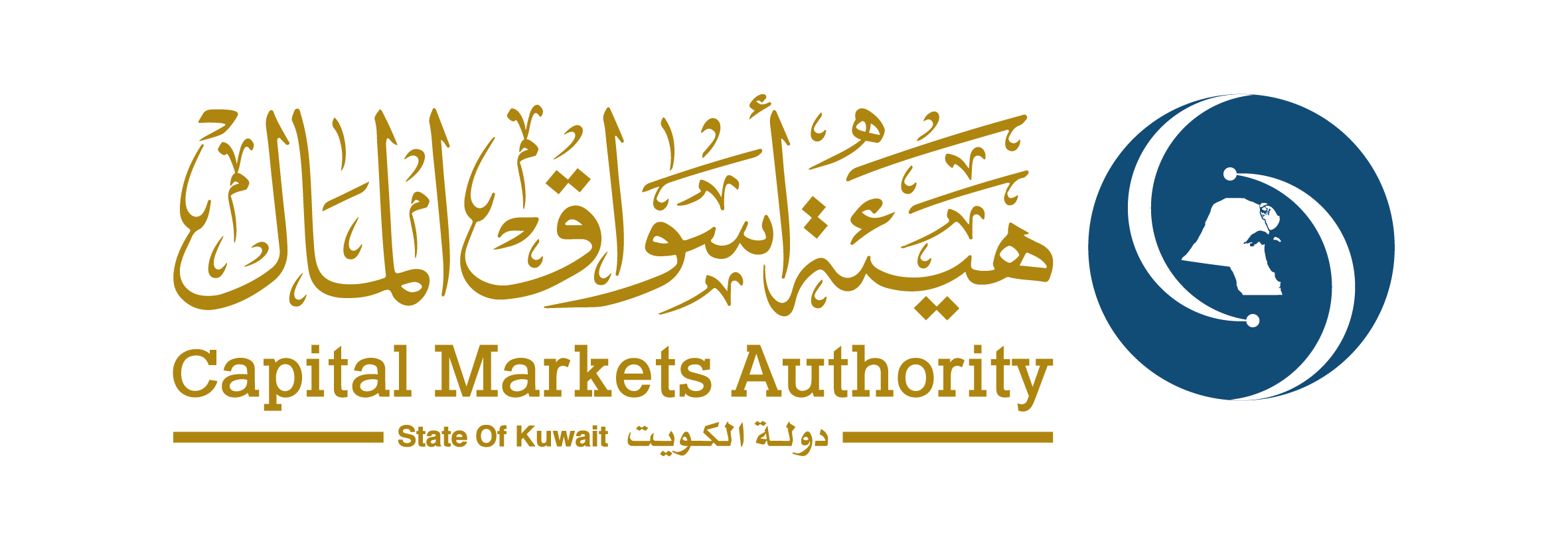 المصدر: Boston Consulting Group
13
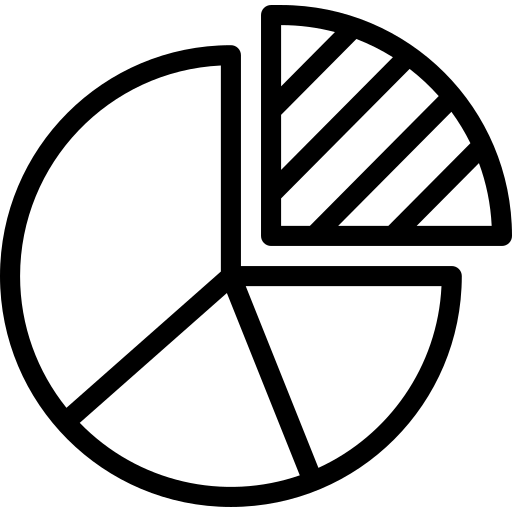 صناعة التقنيات المالية: الوضع الراهن والمستقبلي
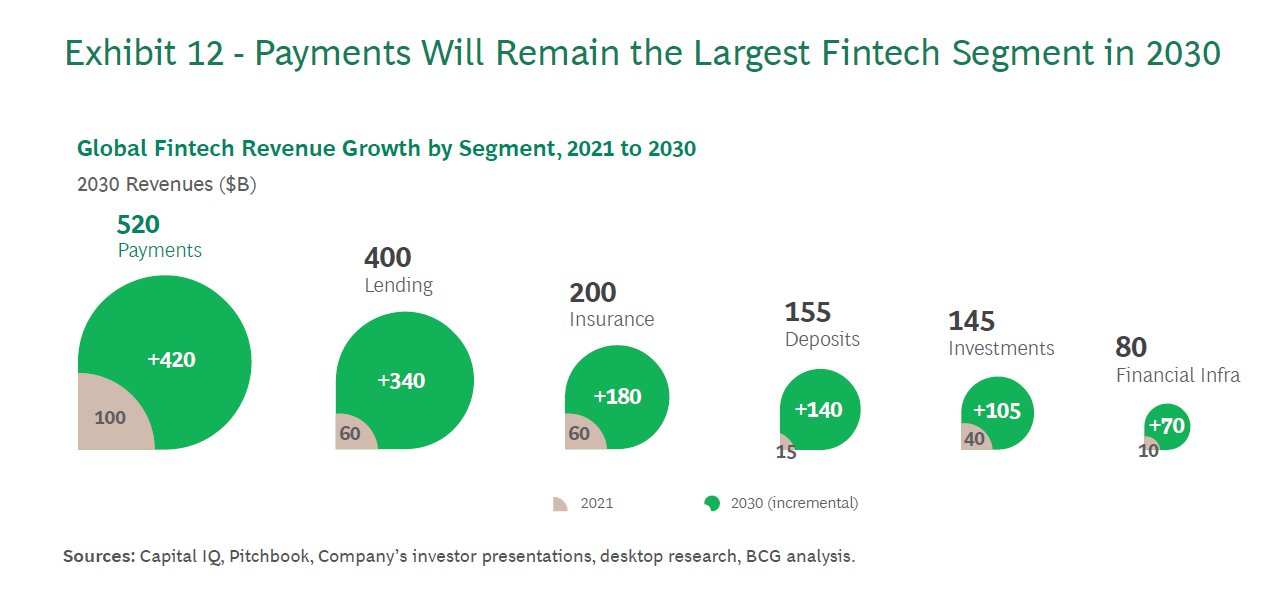 يدعم نمو الصناعة بشكل أساسي قطاع المدفوعات – الذي يشكل نسبة 40% من إجمالي إيرادات الصناعة – تليه قطاعات التمويل والتأمين وإدارة الثروات بشكل متتابع.

يتوقع أن تنمو إيرادات قطاع المدفوعات بنسبة 420% في حلول العام 2030 مقارنة في العام 2021، ويتوقع كذلك نمو إيرادات قطاع إدارة الثروات بنسبة 263% لذات الفترة
المصدر: Boston Consulting Group
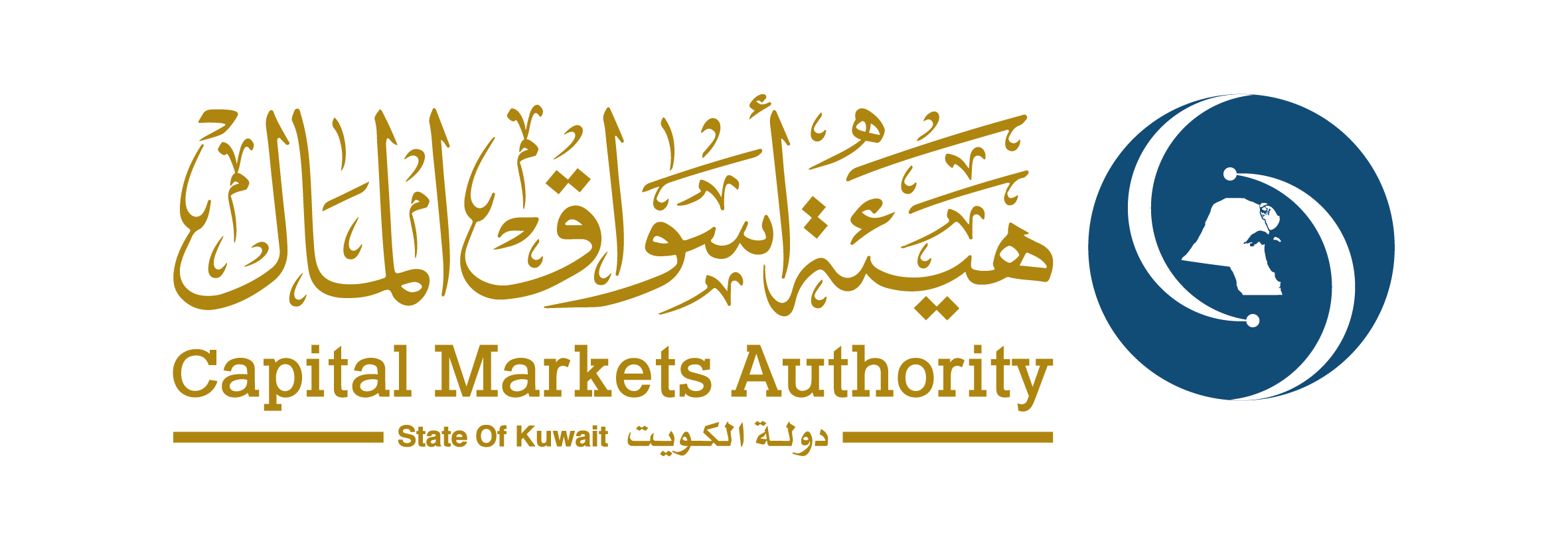 14
4
تنظيم هيئة أسواق المال لخدمات التقنيات المالية
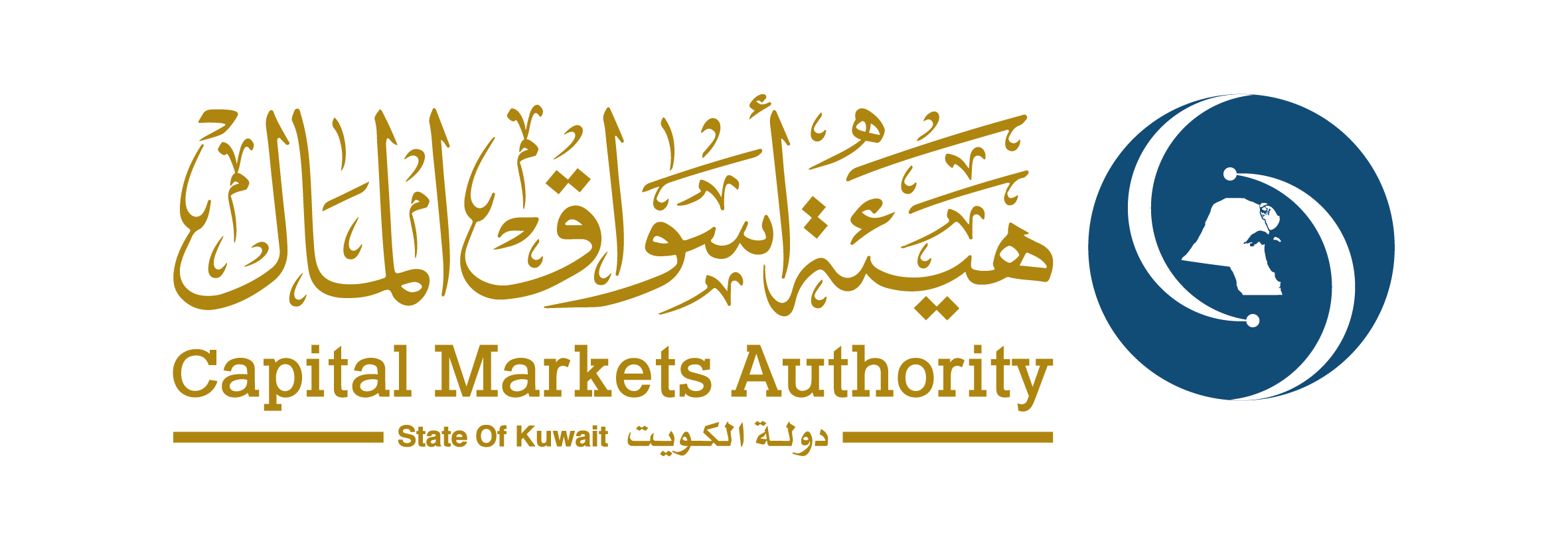 15
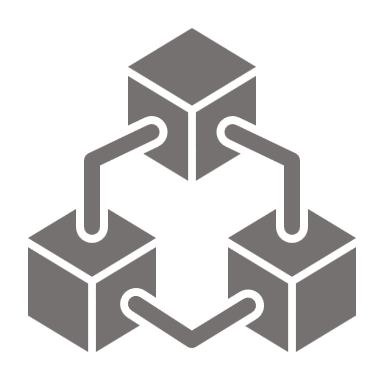 تنظيم الهيئة لخدمات التقنيات المالية المتعلقة بأنشطة الأوراق المالية
تعزيز ودعم رواد الأعمال والمبتكرين في مجال التقنيات المالية
توفير خدمات مالية لشريحة أوسع من المجتمع
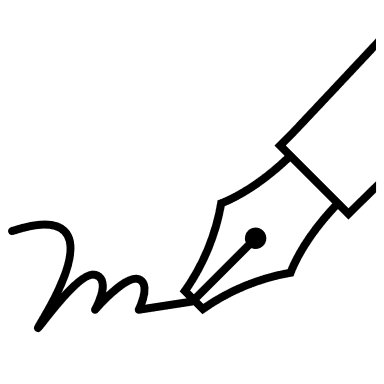 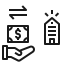 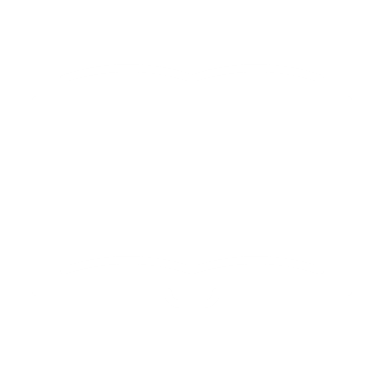 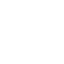 توفير إطار تنظيمي متكامل للتقنيات المالية وفق أفضل التطبيقات والممارسات العالمية
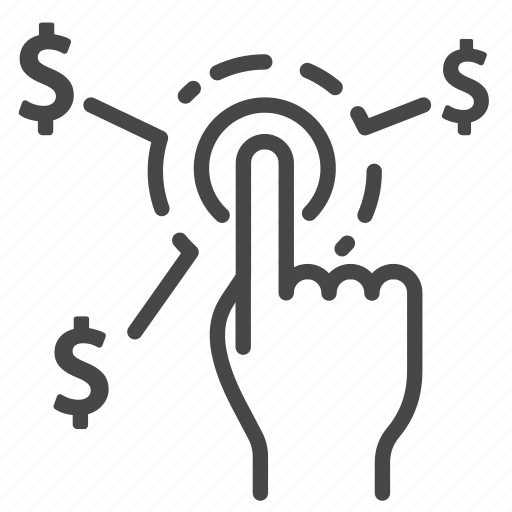 زيادة وعي وثقافة الجمهور في الجوانب المالية والاستثمارية
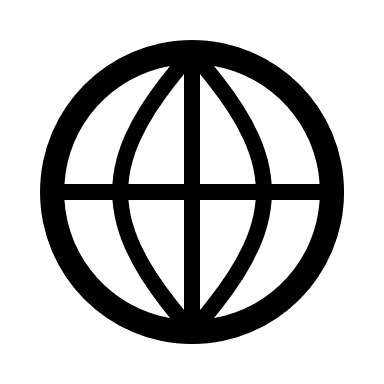 أهداف الهيئة لتنظيم خدمات التقنيات المالية المتعلقة بأنشطة الأوراق المالية
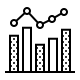 دعم رؤية الكويت 2035 بجذب شركات التقنيات المالية العالمية لتقديم خدماتهم في دولة الكويت
تحقيق الشمول المالي وتنويع الاقتصاد  الوطني وتوفير خدمات مالية لشريحة أوسع من المجتمع
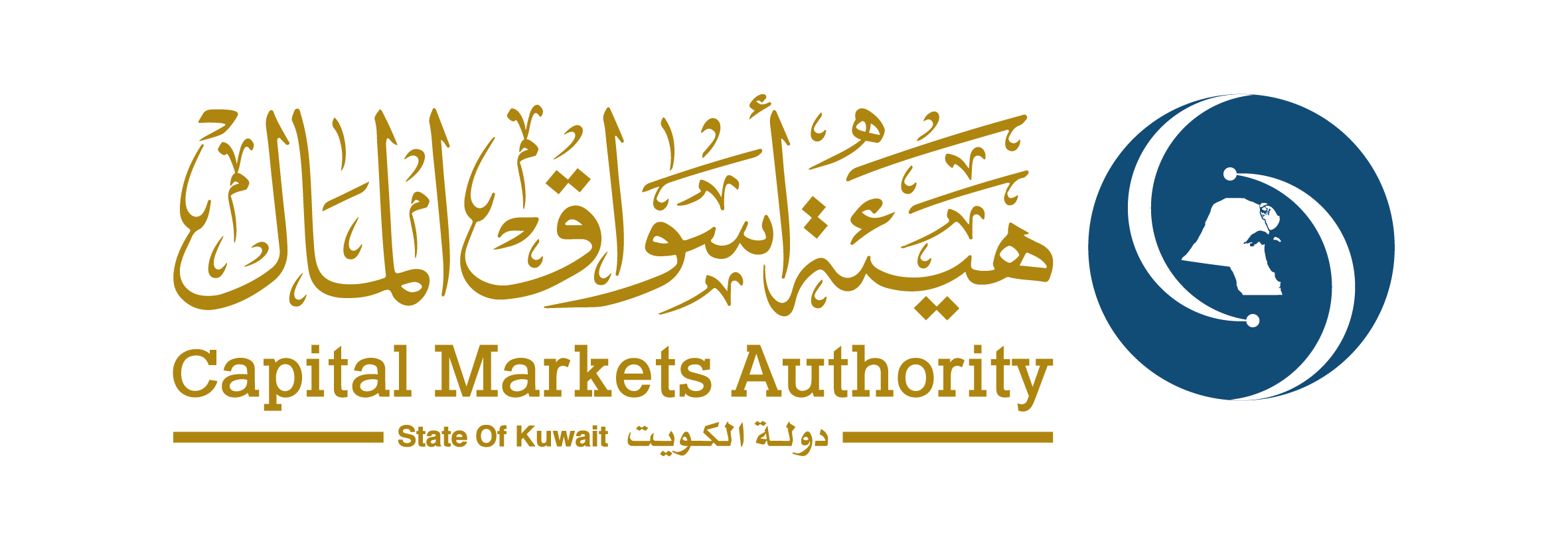 16
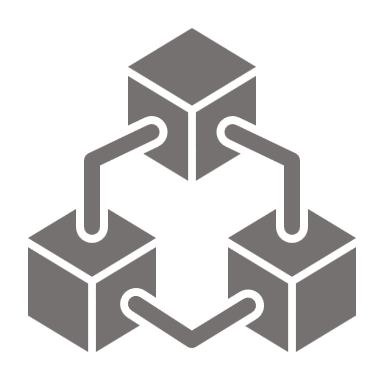 تنظيم الهيئة لخدمات التقنيات المالية المتعلقة بأنشطة الأوراق المالية
صدور القرار رقم (10) لسنة 2023 بشأن إطلاق الكتاب التاسع عشر (التقنيات المالية) الذي يشكل الإطار التنظيمي للحزمة الأولى من خدمات التقنيات المالية
التقنيات المالية
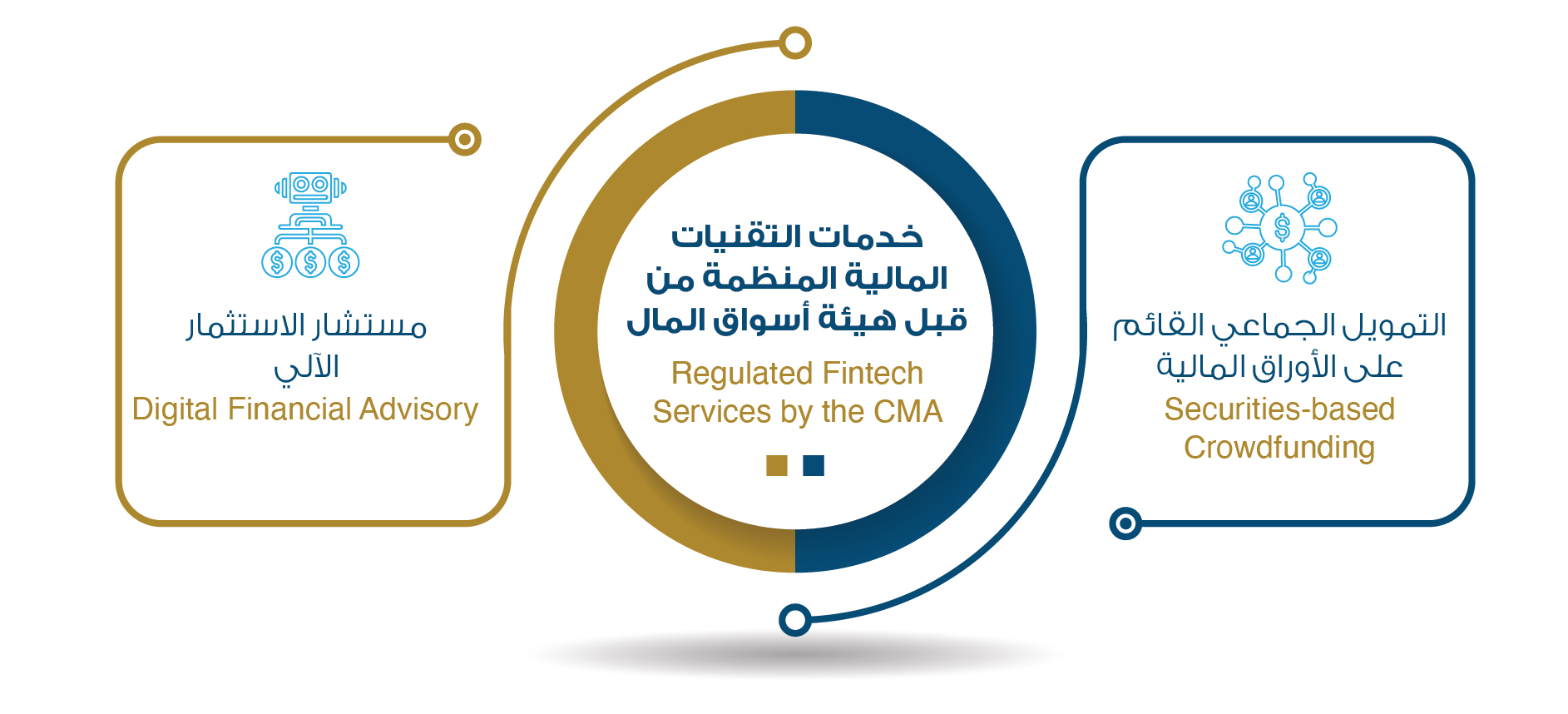 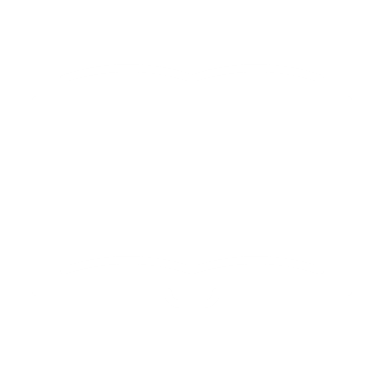 زيادة وعي وثقافة الجمهور في الجوانب المالية والاستثمارية
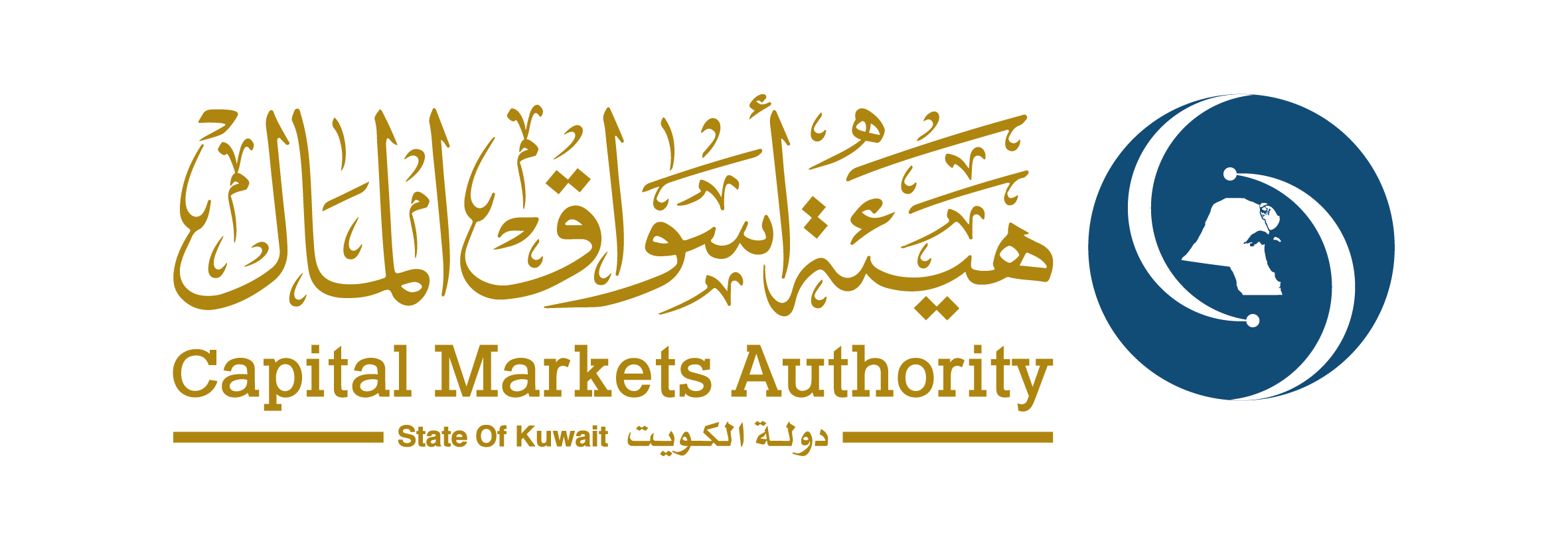 17
خدمة التمويل الجماعي القائم على الأوراق المالية
5
1
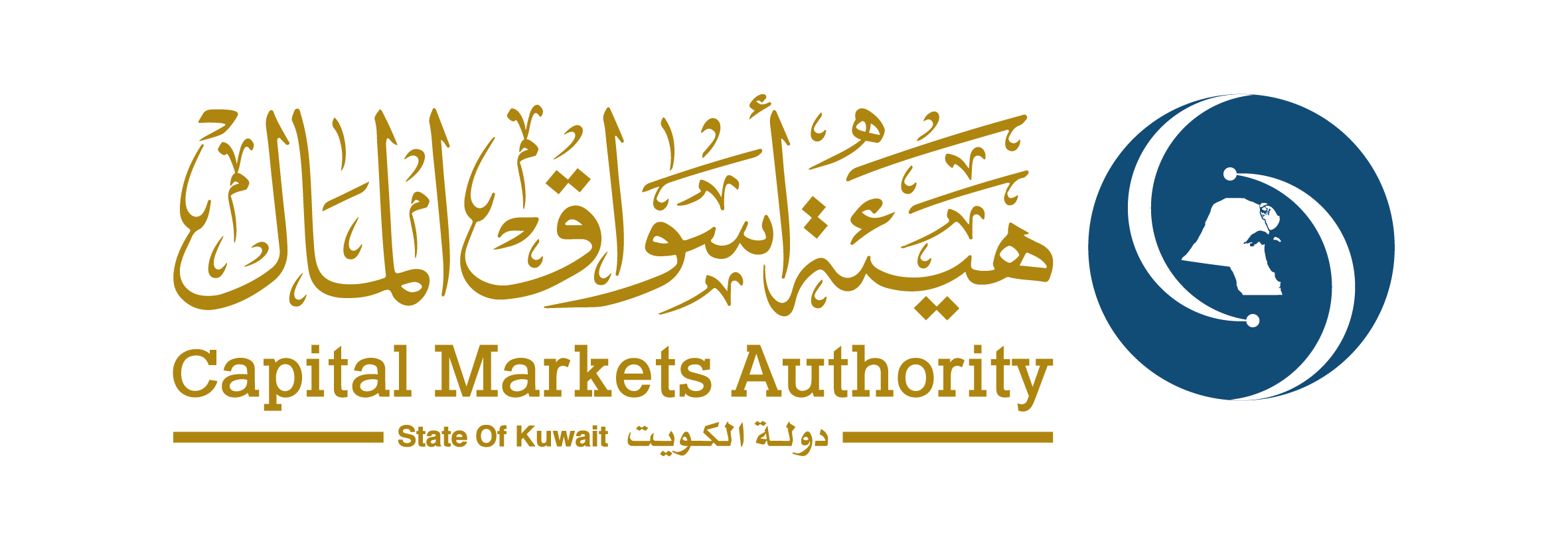 18
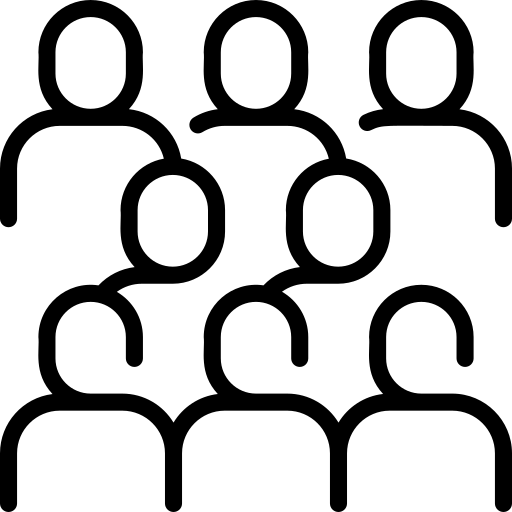 خدمة التمويل الجماعي القائم على الأوراق المالية          SECURITIES-BASED CROWDFUNDING
ما هو التمويل الجماعي؟
عملية تمويل لمشروع أو عمل تجاري من قبل أفراد من عامة الجمهور من خلال منصة التمويل الجماعي.
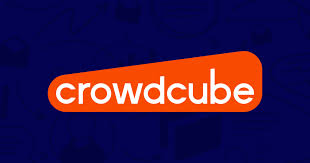 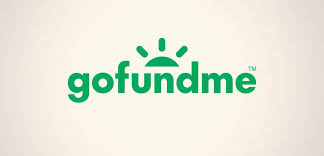 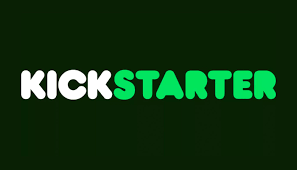 ما هو التمويل الجماعي القائم على الأوراق المالية؟
هو عملية تمويل لمشروع أو عمل تجاري من قبل الجمهور (أفراد و/ أو شركات) من خلال منصة تمويل جماعي مسجلة لدى الهيئة مقابل حصولهم على حصص/ أسهم من رأس مال مصدر العرض (صاحب المشروع التجاري)
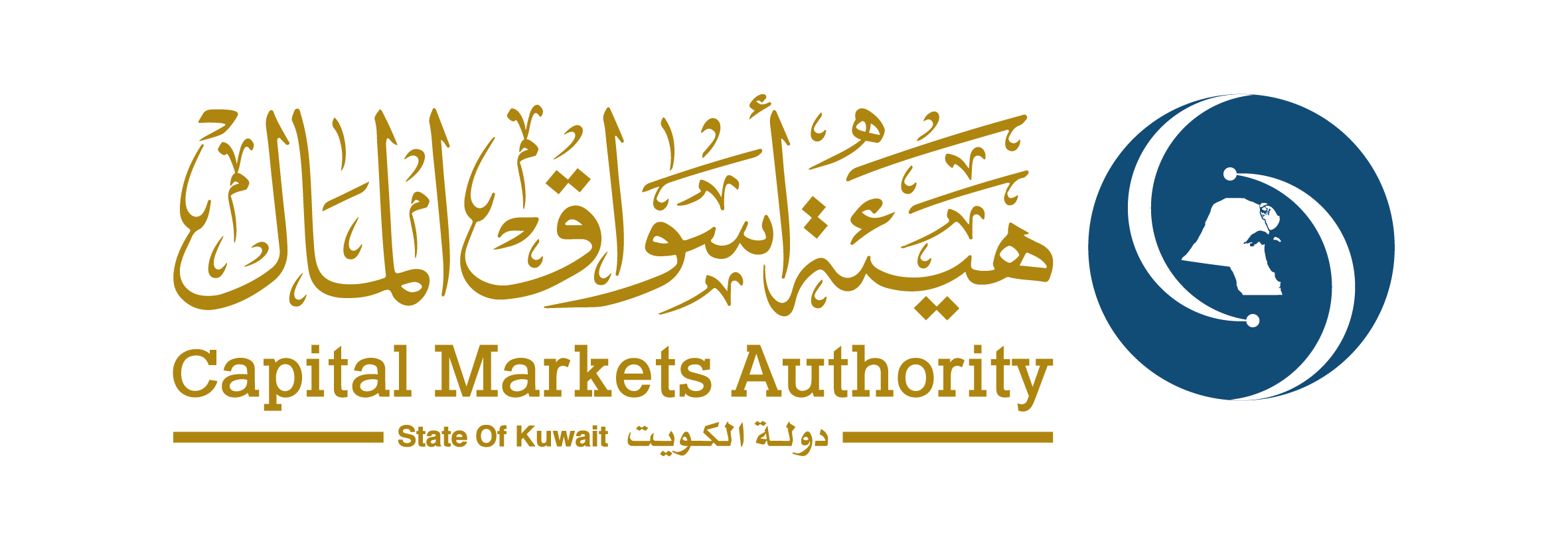 19
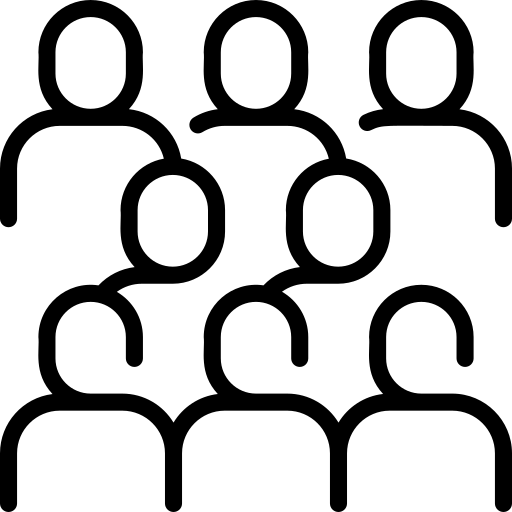 خدمة التمويل الجماعي القائم على الأوراق المالية          SECURITIES-BASED CROWDFUNDING
2
3
1
4
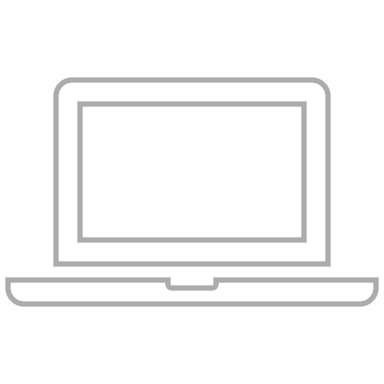 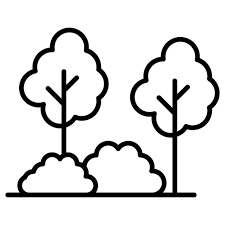 ما هو التمويل الجماعي؟
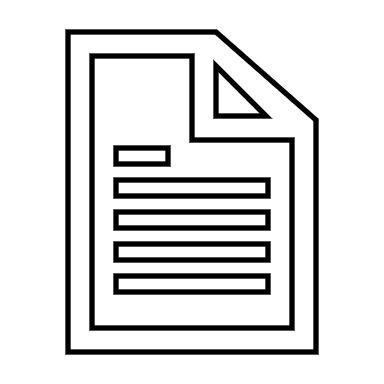 تتوجه الشركة إلى منصة تمويل جماعي قائم على الأوراق المالية مقيدة في سجلات الهيئة للحصول على الموافقة لعرض مشروع التوسع للحصول على التمويل المطلوب.
شركة حصة تقدم خدمات تصميم حدائق في الكويت، وترغب بالتوسع إلى دول الخليج العربي، ولتتمكن من ذلك، تحتاج الشركة للحصول على تمويل بقيمة 100,000 دينار كويتي
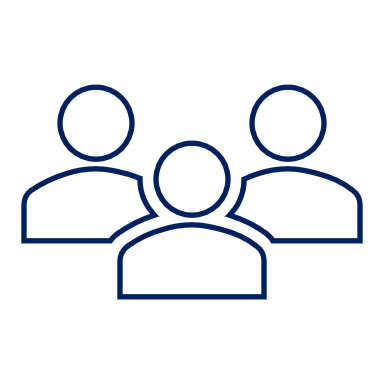 تقوم شركة  حصة بتعيين شركة استشارات مرخصة من قبل الهيئة لإعداد دراسة جدوى للمشروع وترتيب جميع المستندات تمهيداً لتقديمها إلى منصة التمويل الجماعي.
من خلال استخدام المنصة, يقوم المستثمرون بالاطلاع على المشاريع (العروض)، ومن ثم اختيار الاستثمار المناسب لهم والدخول فيه.
ما هو التمويل الجماعي؟
ما هو التمويل الجماعي؟
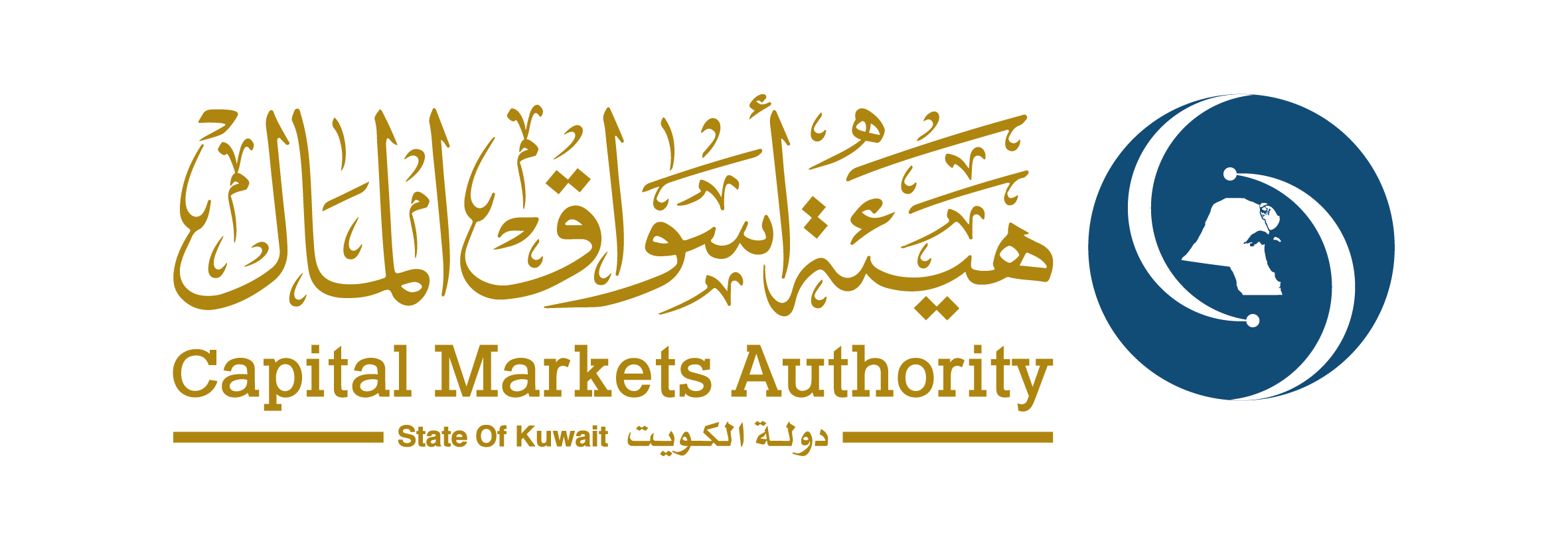 20
خدمة مستشار الاستثمار الآلي
6
1
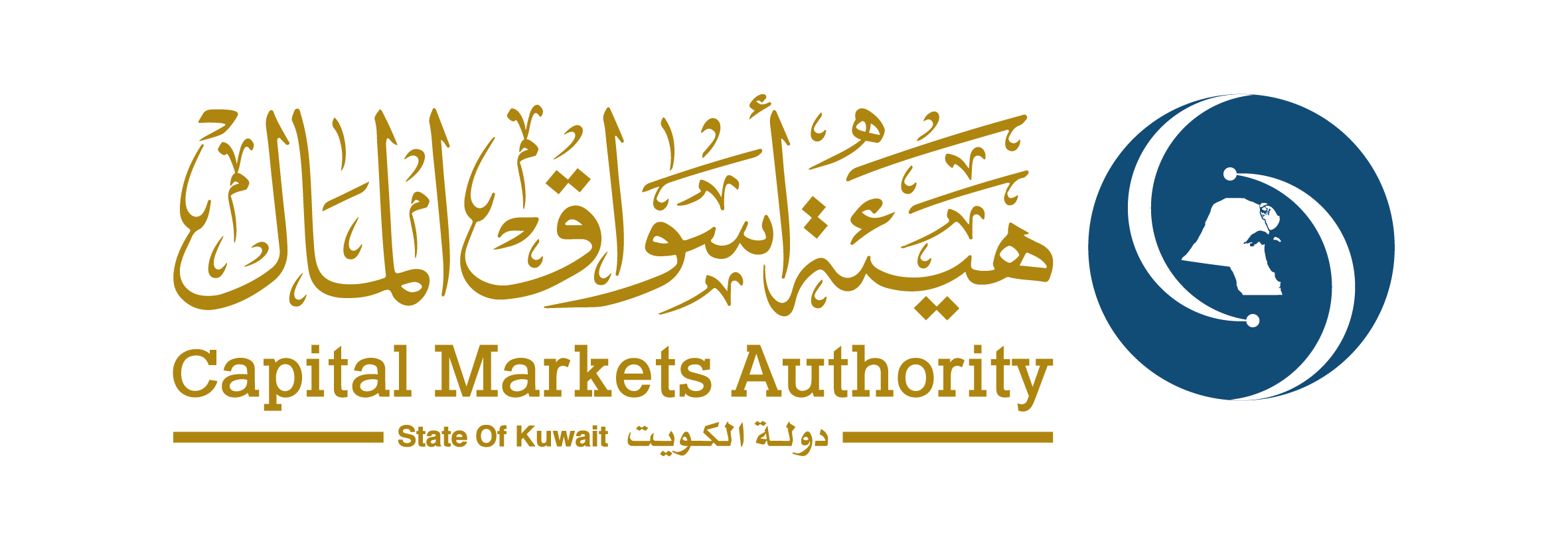 21
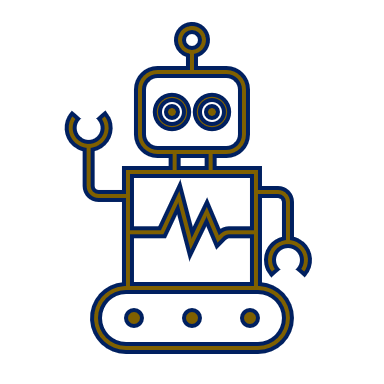 خدمة مستشار الاستثمار الآلي ROBO-ADVISORY
2
3
4
1
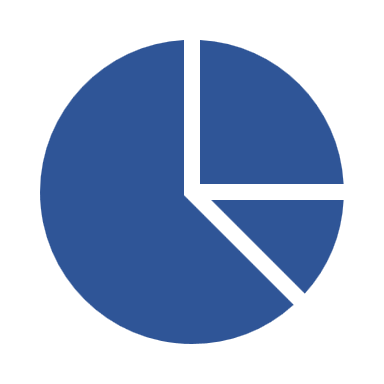 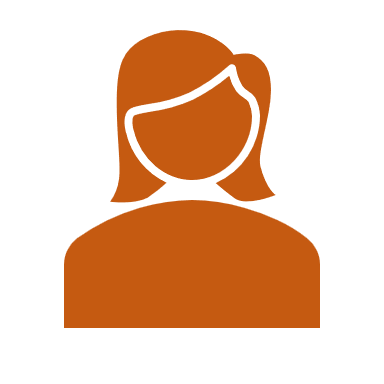 يمكن  لسارة تنفيذ تلك التوصيات في حال حصول مقدم خدمة مستشار الاستثمار الآلي على رخصة أنشطة الأوراق المالية معنية بتنفيذ التوصيات، أو أن يتم تنفيذها عن طريق شخص مرخص له آخر حاصل على الرخصة المطلوبة
تقوم سارة بفتح حساب عند شركة حمد للاستشارات الاستثمارية وتقوم بتعبئة نموذج اعرف عميلك (KYC) إلكترونياً وتعبئة استبيان تحديد المخاطر لتحديد الأهداف الاستثمارية
تقوم الخوارزميات بتحليل البيانات التي أدخلتها سارة وتحويلها لمخرجات على شكل توصيات استثمارية عامة أو خاصة ويتم تشكيل محفظة  استثمارية مناسبة لها
سارة لديها أموال مدخرة وتريد أن تستثمر هذه الأموال في سوق الأسهم. ولكن سارة ليس لديها الخبرة أو الوقت الكافي للاستثمار  بوحدها
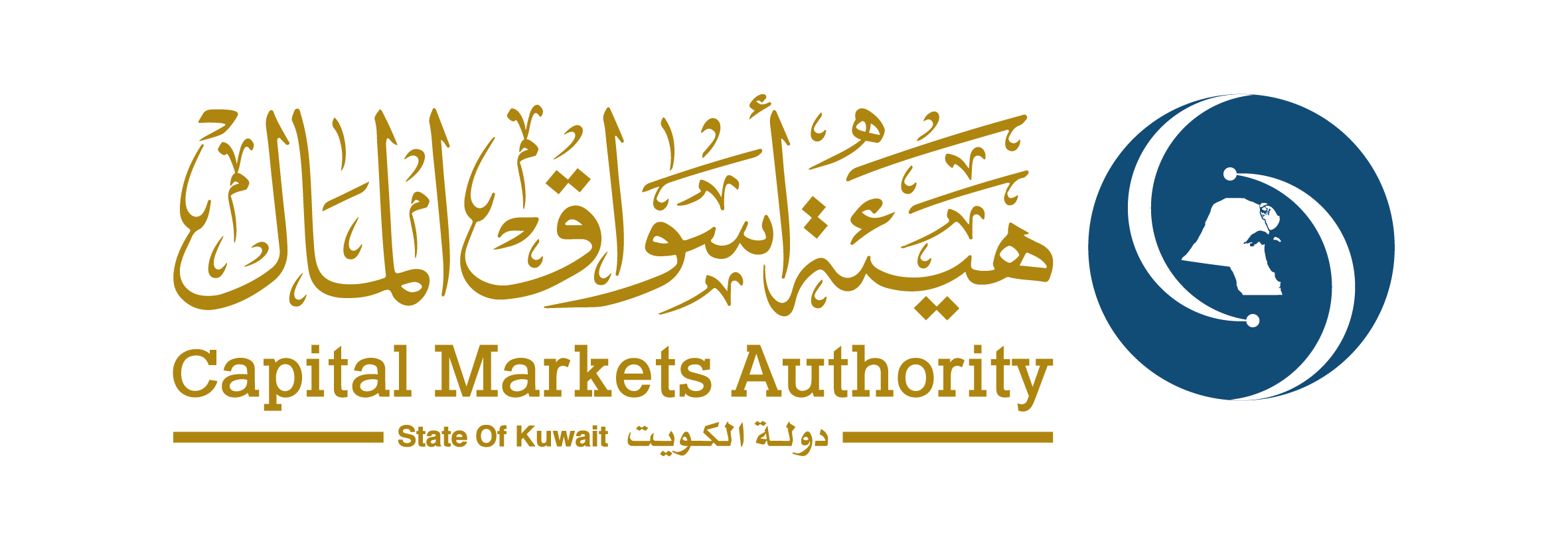 22
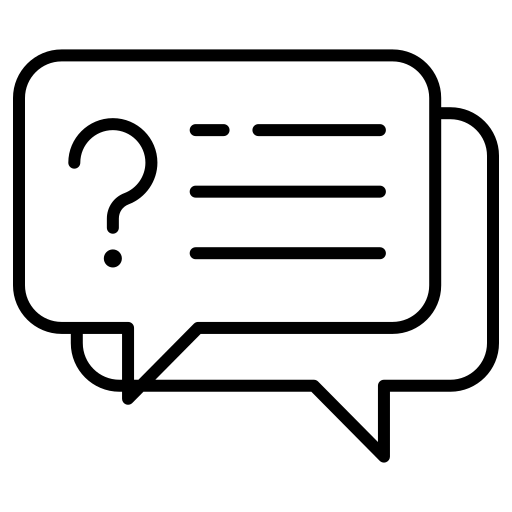 الأسئـــــــلة والاستفسارات
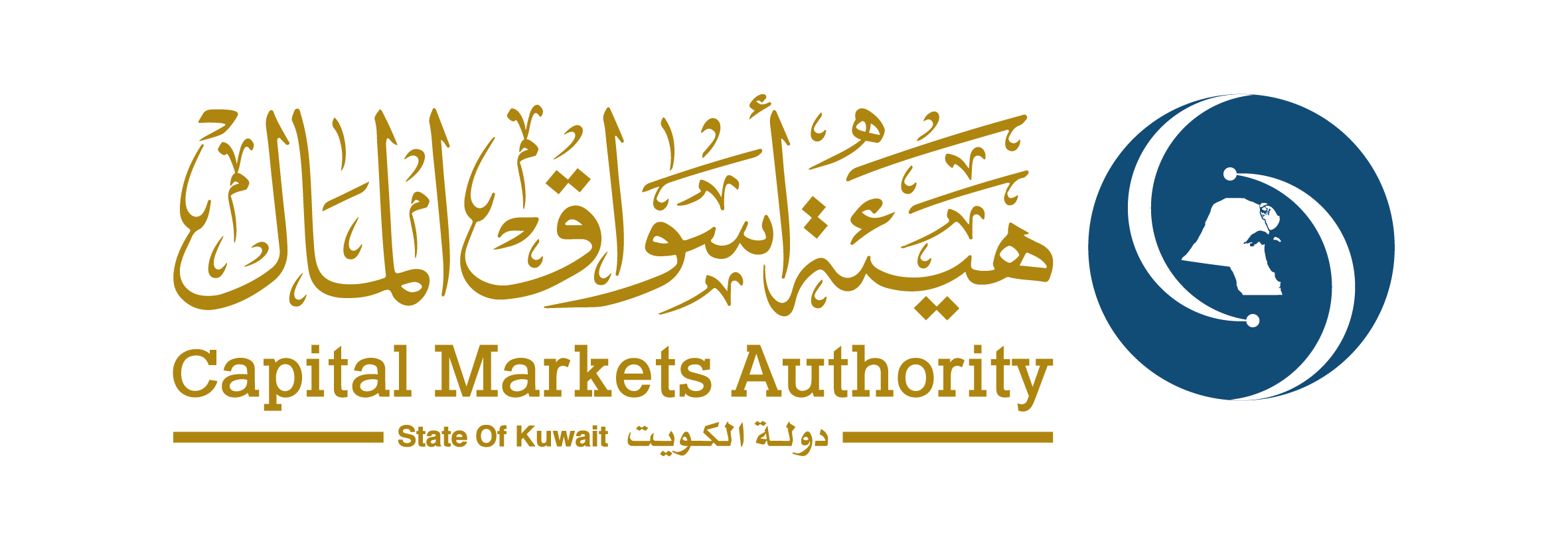 23
شـــــــكــــراً
يمكنكم زيارة الصفحة الإلكترونية للتقنيات المالية من خلال زيارة الموقع الإلكتروني للهيئة:

        https://www.cma.gov.kw/ar/web/cma/fintech
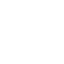 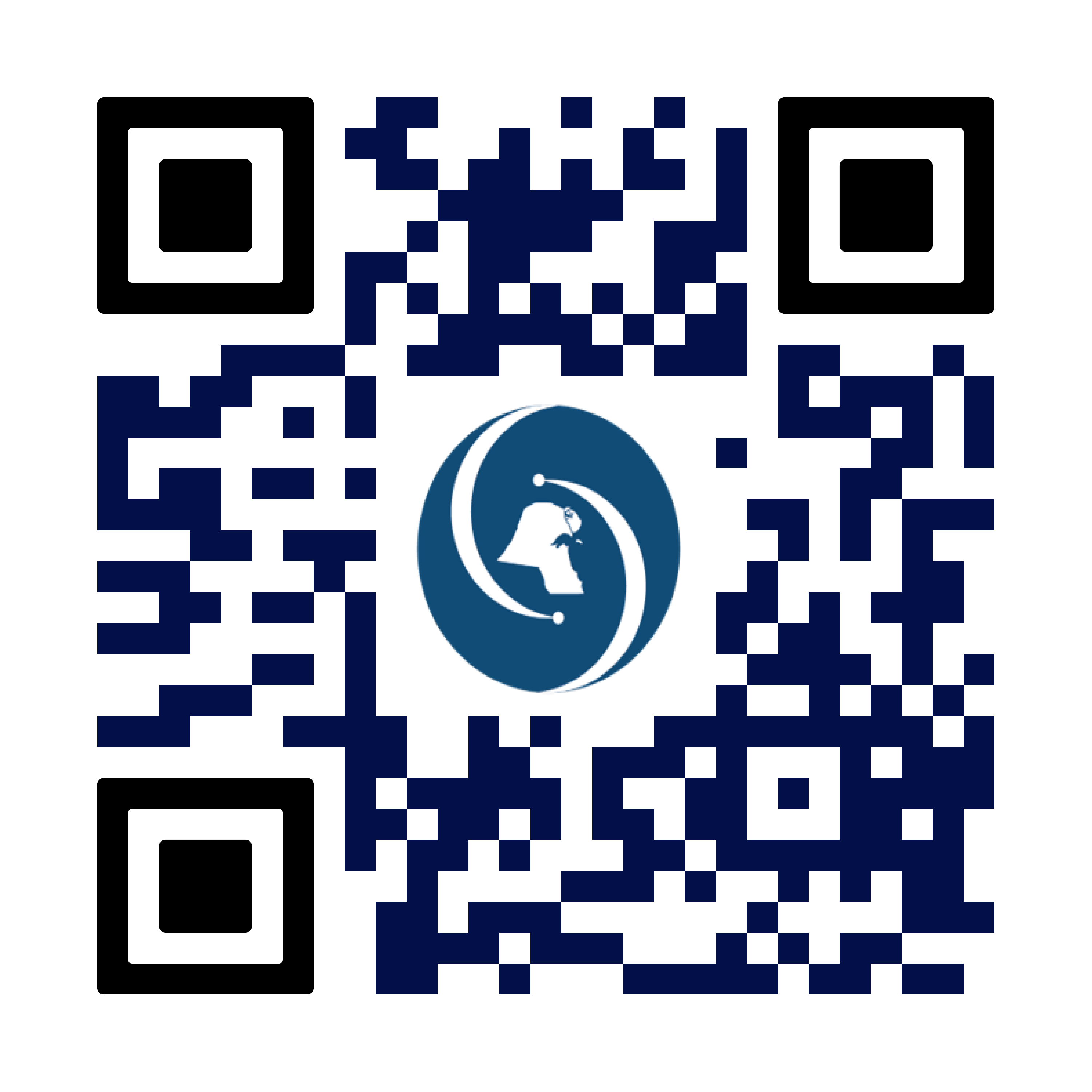 للتواصل مع وحدة التقنيات المالية عبر البريد الإلكتروني
Fintechunit@cma.gov.kw
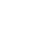 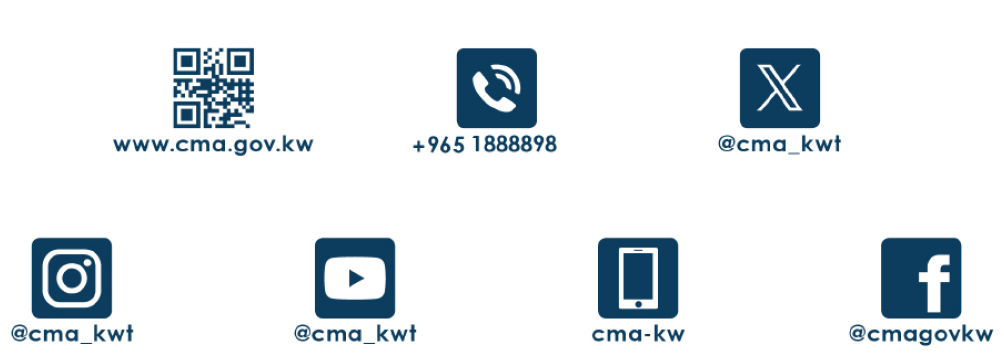 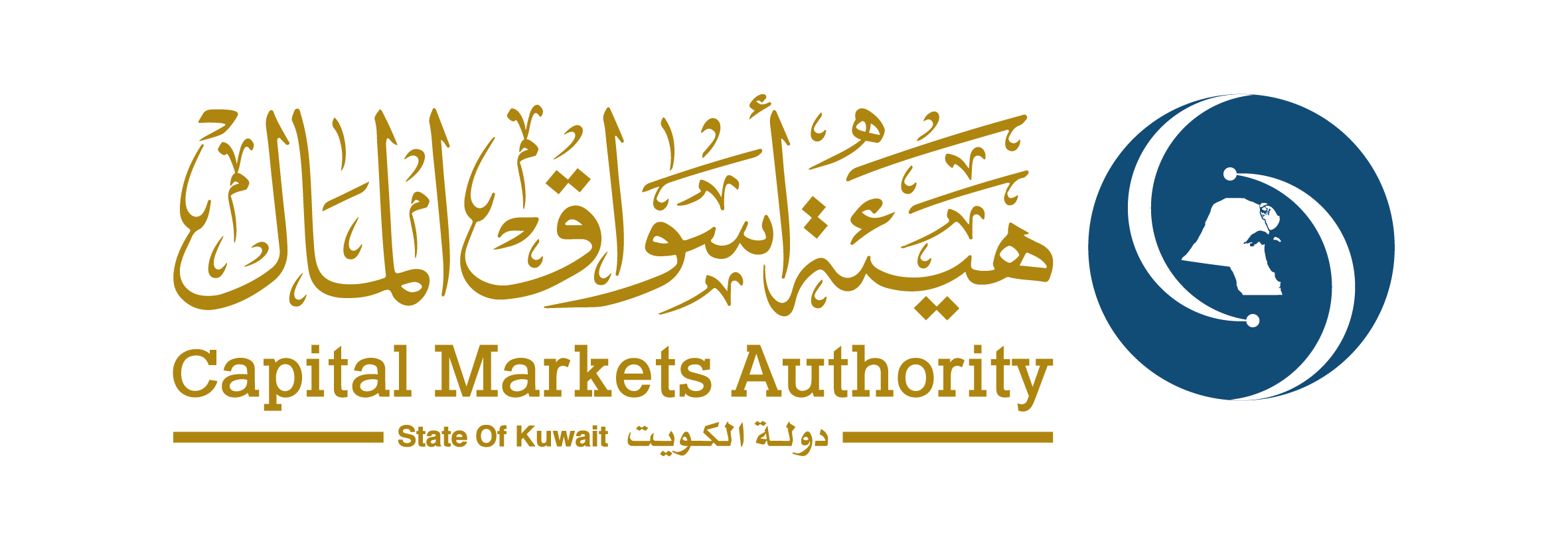 24